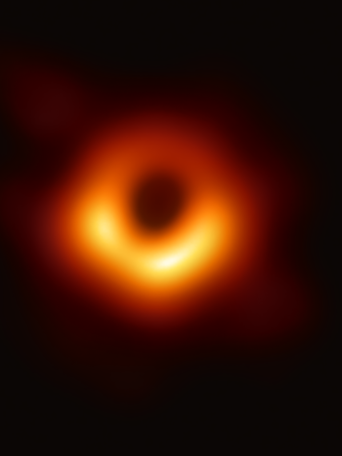 Astrophotonics and new avenues in quantum networks
Joss Bland-Hawthorn
ARC Laureate Professor
Director, Sydney Institute for Astronomy


AAS Virtual Astrophotonics Workshop
12th January, 2024
OUTLINE
Quantum networks and quantum photonics
Introduction to my 2021 paper
Overview of traditional interferometry
Quantum interferometry
Quantum telescope
We are accustomed to digital computers interconnected via the telecom network, which vastly increases their usefulness.

Quantum computers will be essentially useless without a “quantum internet.”
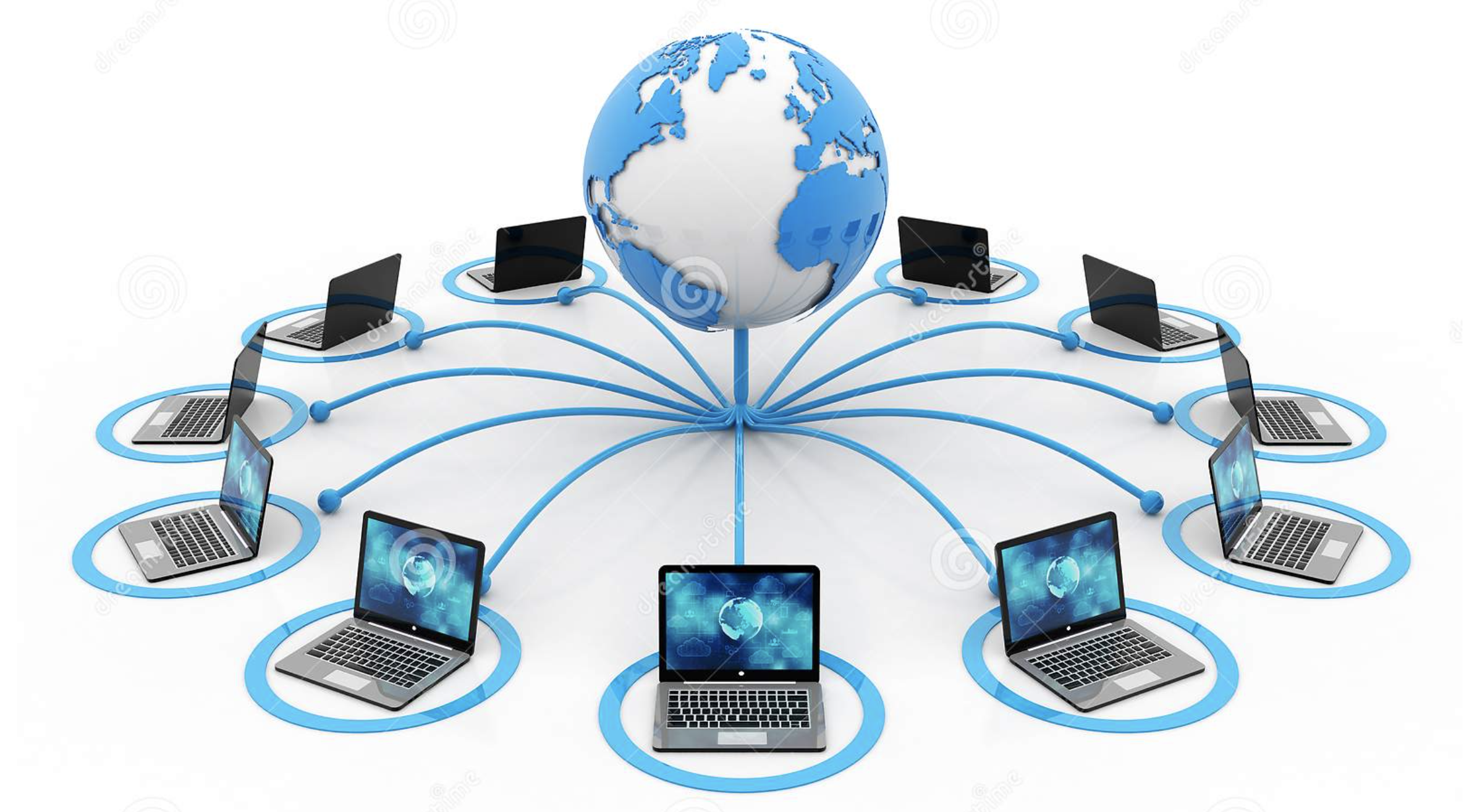 [Speaker Notes: https://www.dreamstime.com/global-computer-network-internet-communication-d-render-computer-network-isolated-white-background-network-connection-internet-image135330436#_]
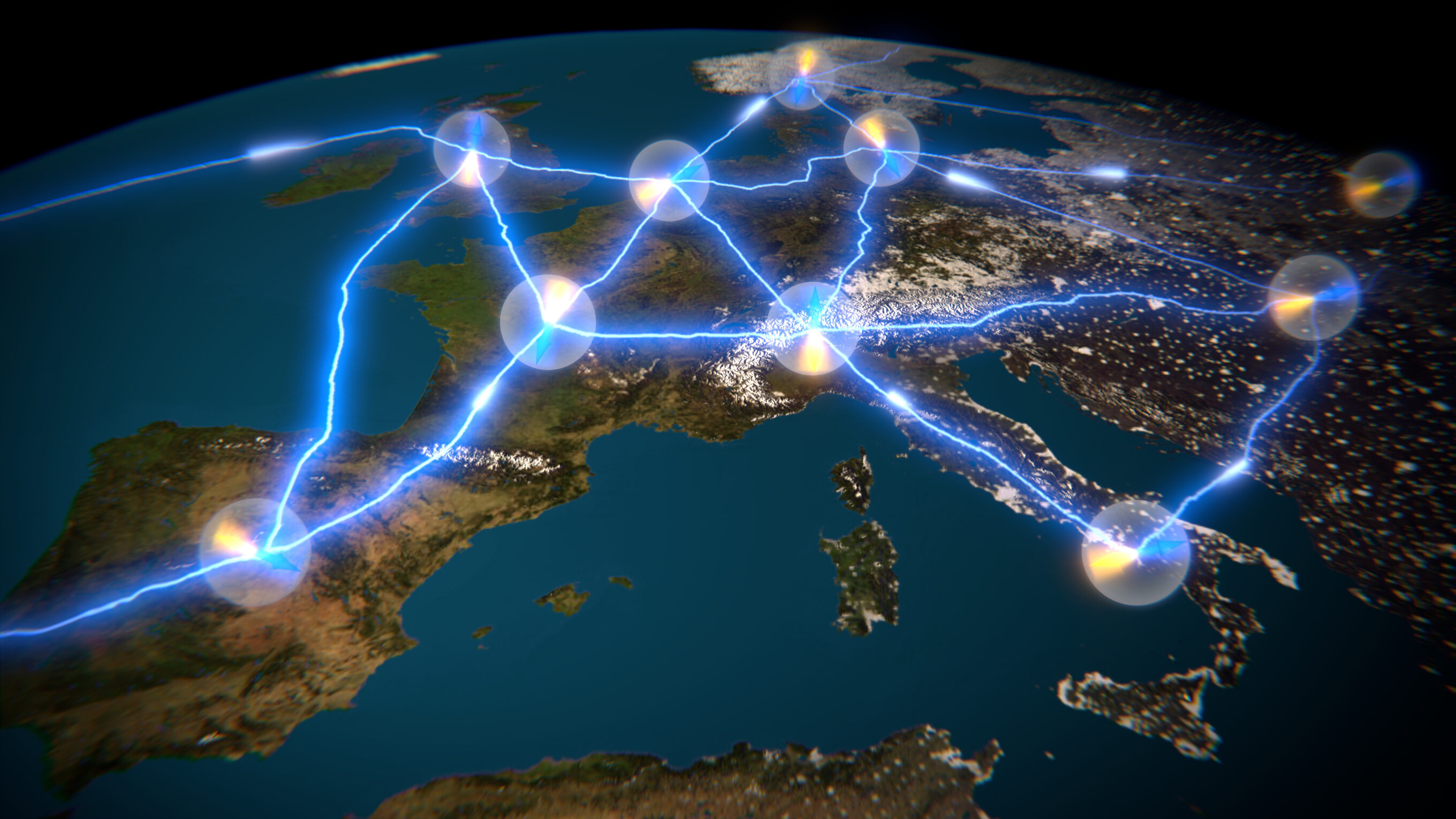 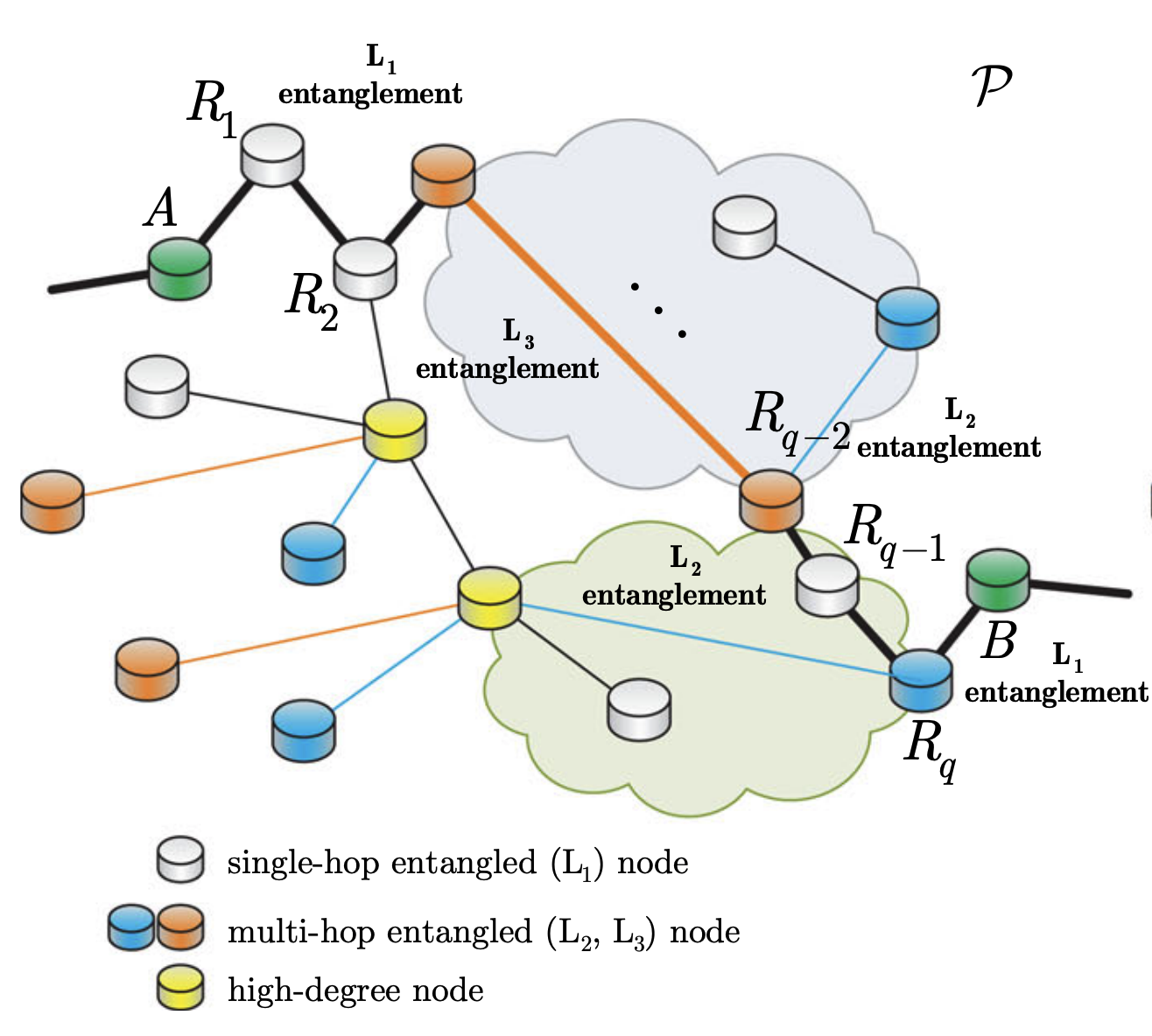 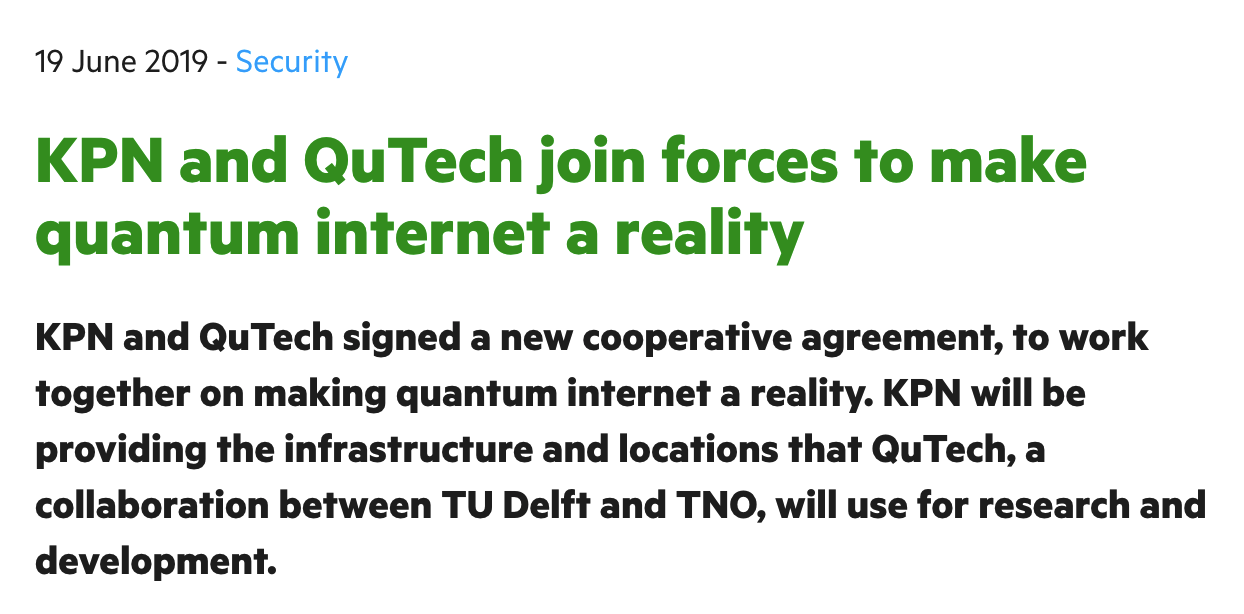 The quantum internet using optical & infrared “photons” is becoming a reality even before quantum computers
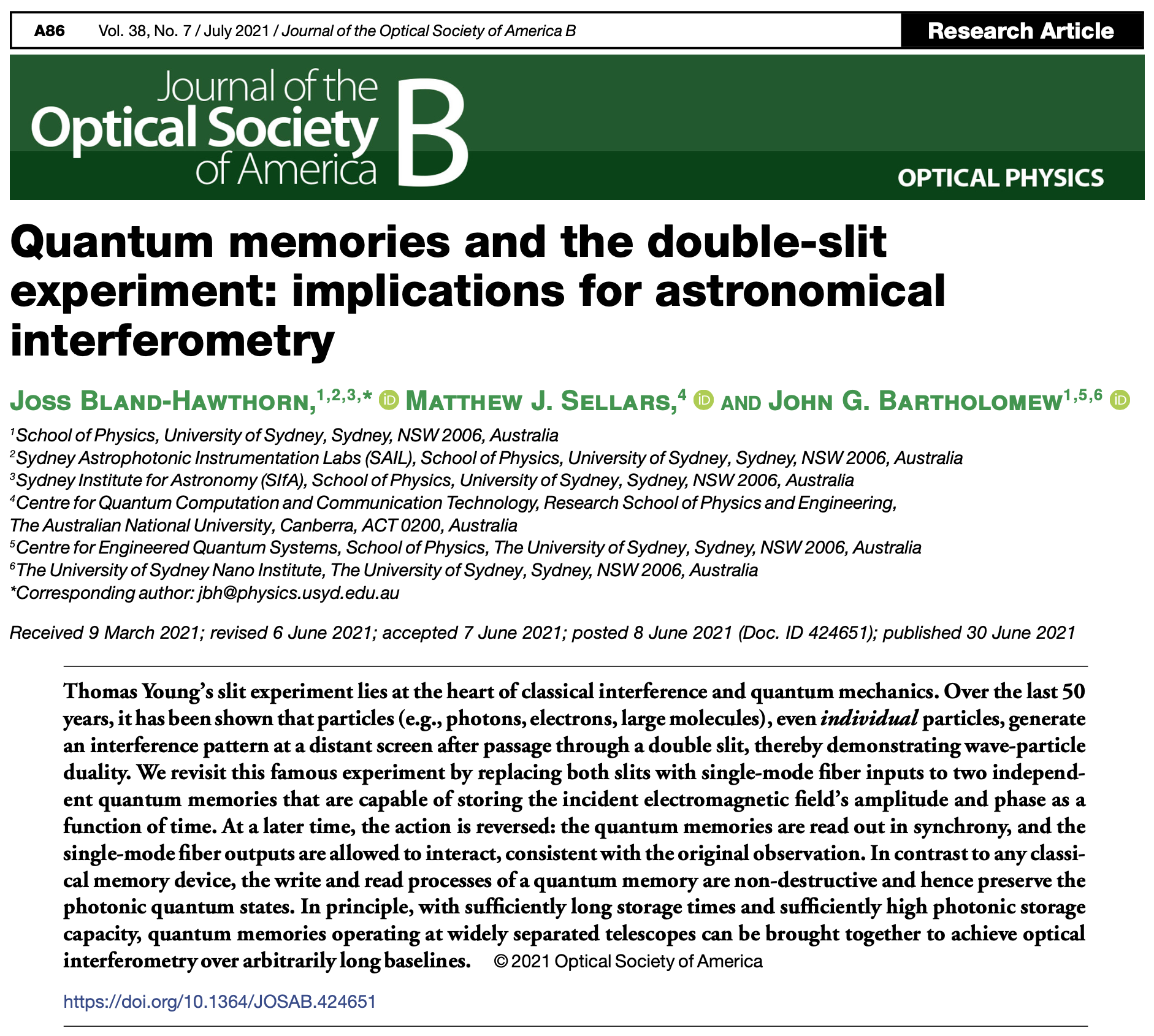 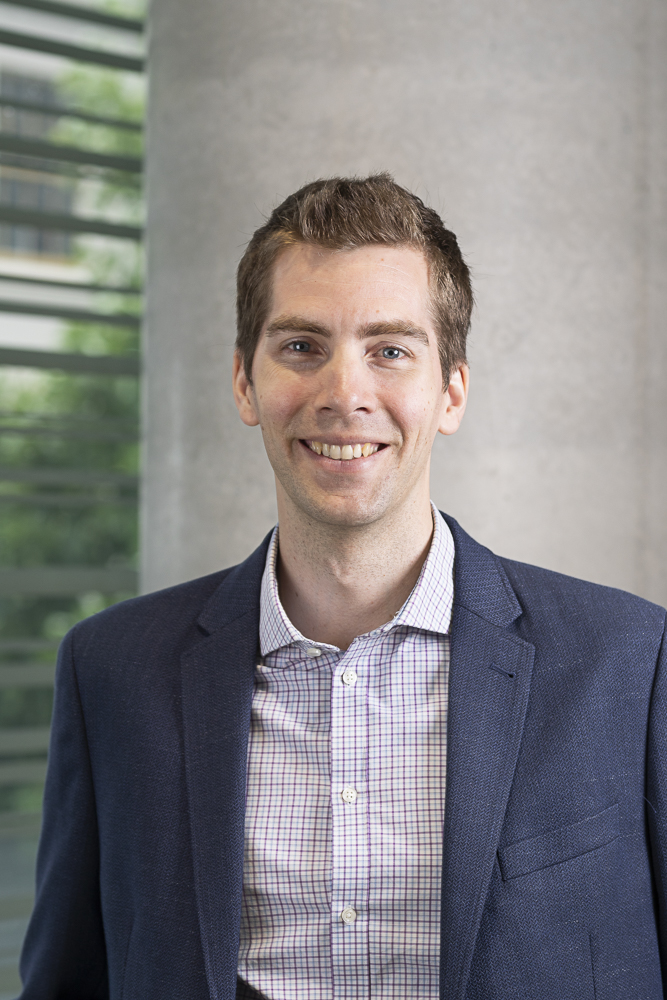 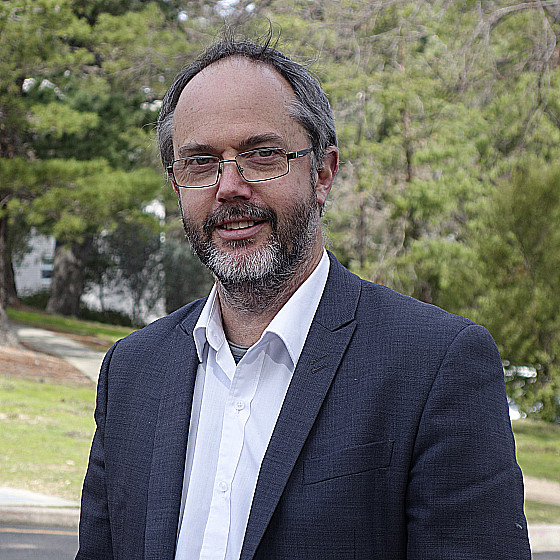 [Speaker Notes: Veritasium: https://www.youtube.com/watch?v=Iuv6hY6zsd0]
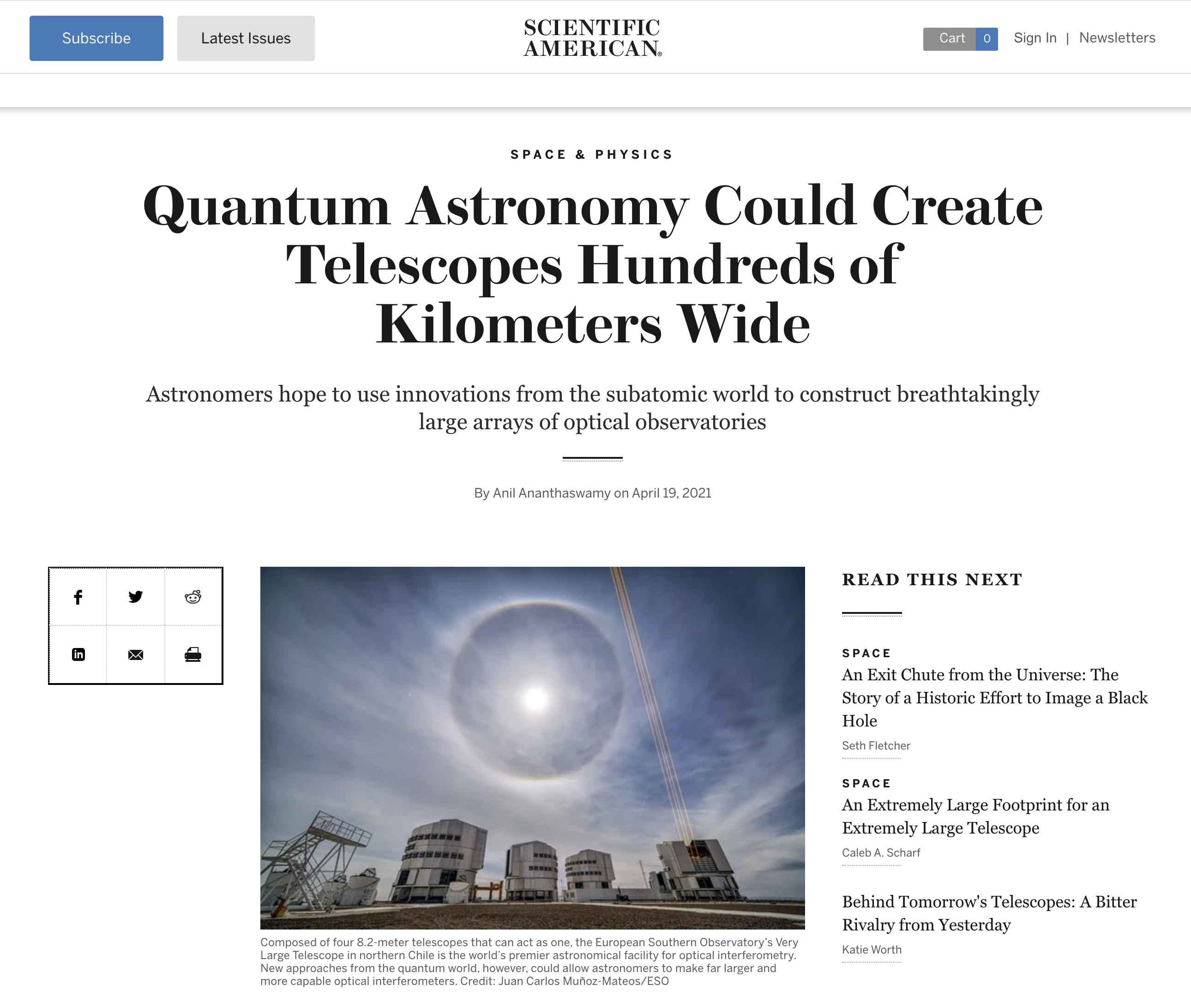 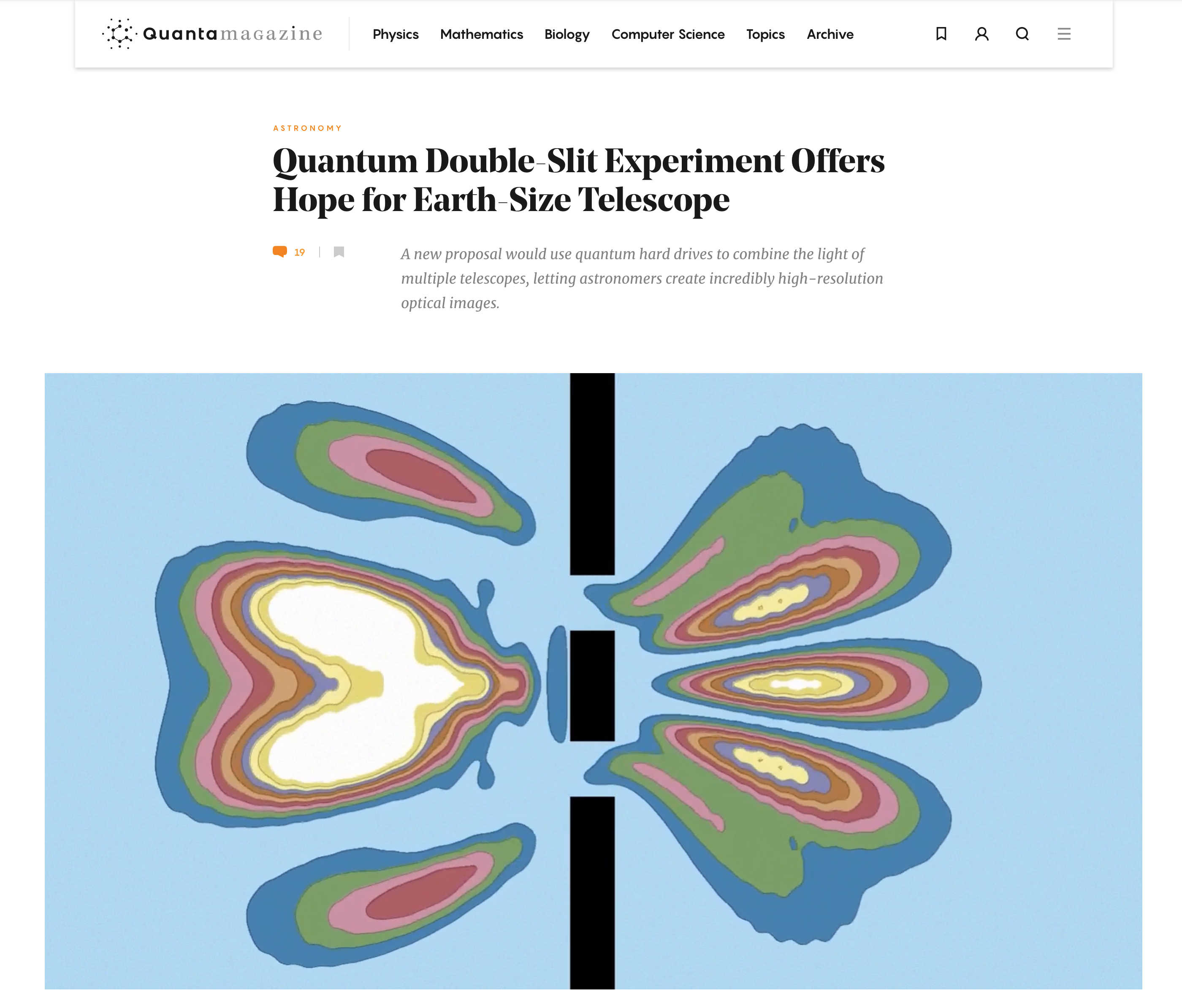 [Speaker Notes: Veritasium: https://www.youtube.com/watch?v=Iuv6hY6zsd0]
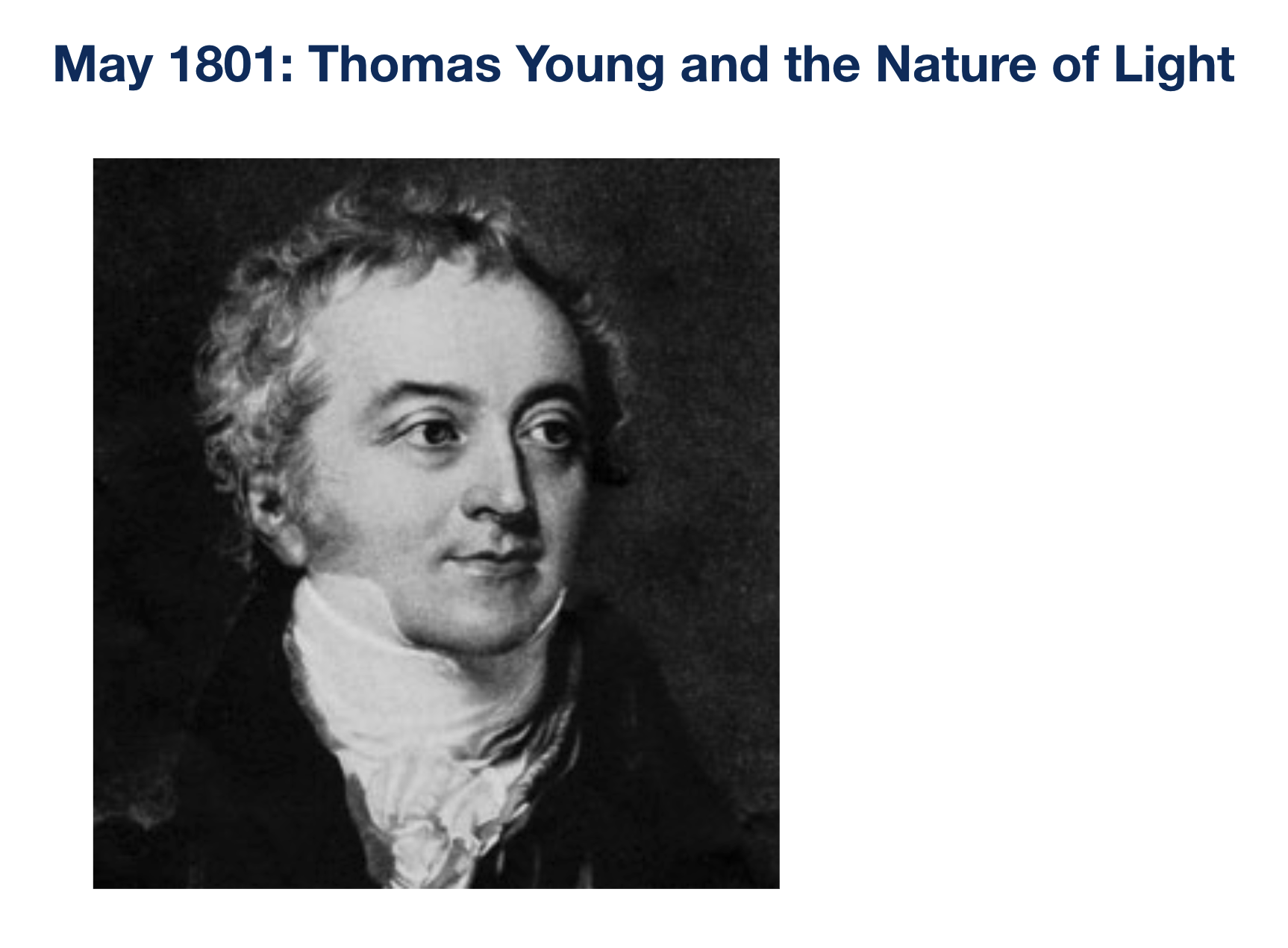 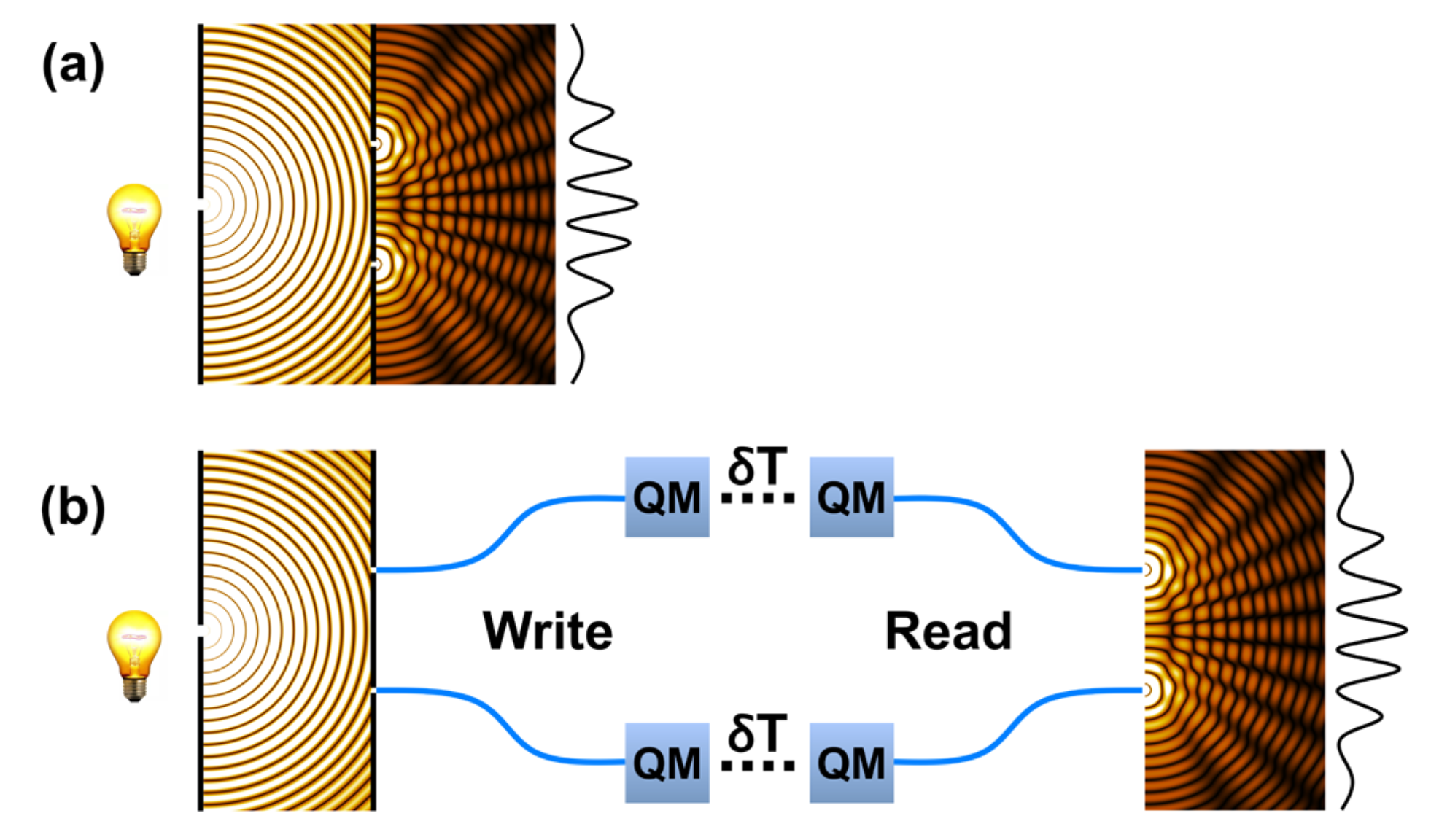 Nobel Laureate John Mather (July 2021):

“Young’s slit experiment reimagined for the 
first time in 220 years!”
[Speaker Notes: Feynmann – most of physics is in YS. Newton corpuscular, Christiann Huygens/Netherlands waves. Young polymath, medical, Egyptologist, etc.]
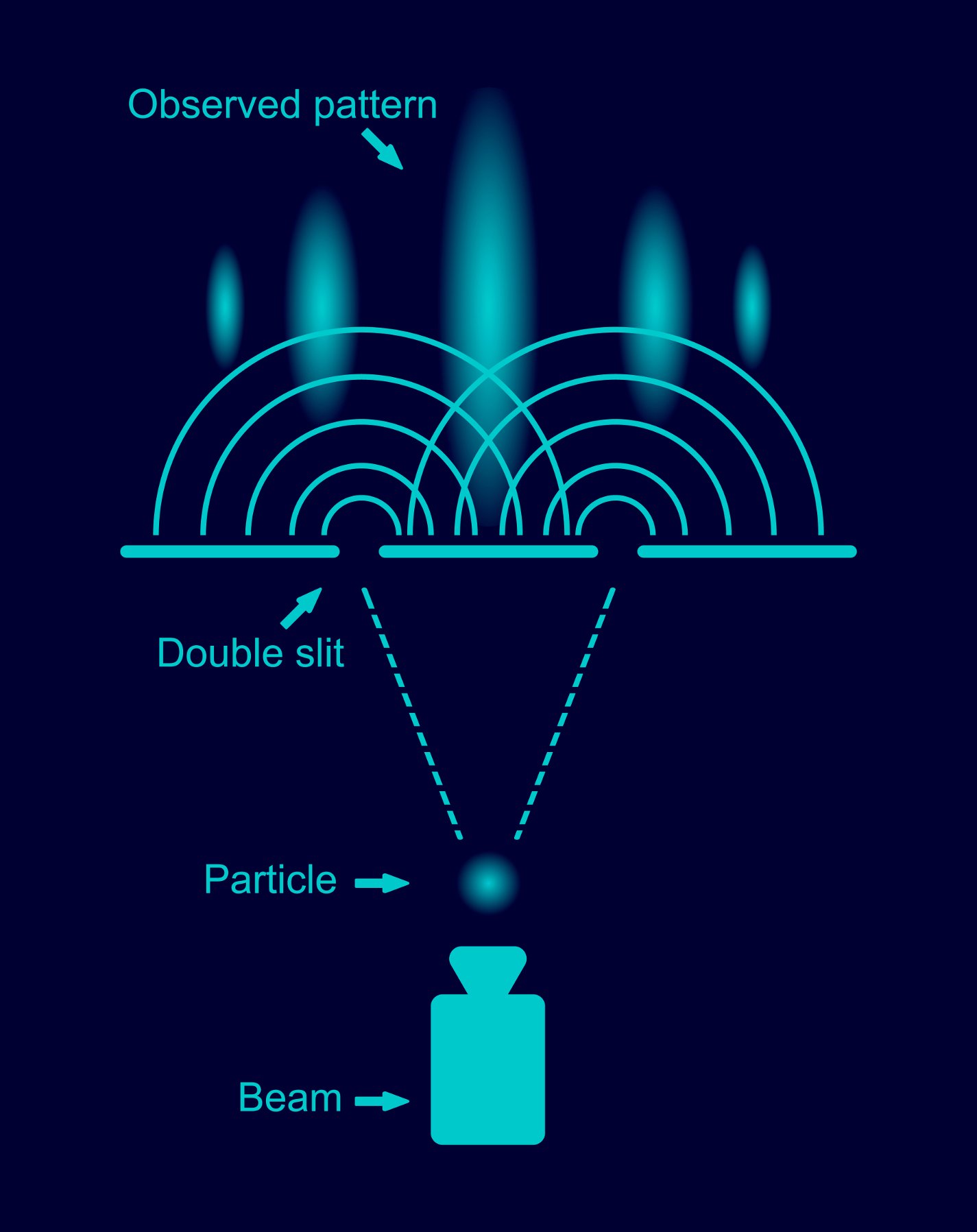 The most astonishing thing about the YS experiment is that even single particles generate fringes.
In QM, you cannot ask - what happened?
The particle’s probability function shows it 
went through both slits, but the photonic
state is detected at one location only.
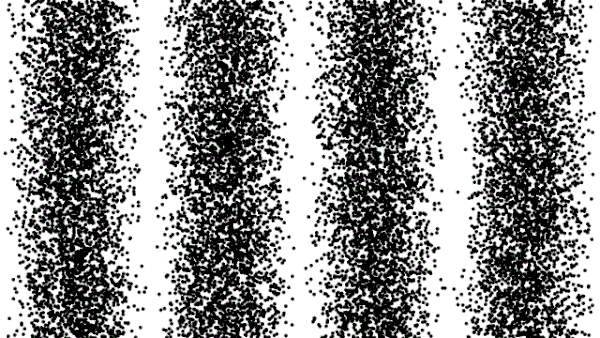 [Speaker Notes: Veritasium: https://www.youtube.com/watch?v=Iuv6hY6zsd0]
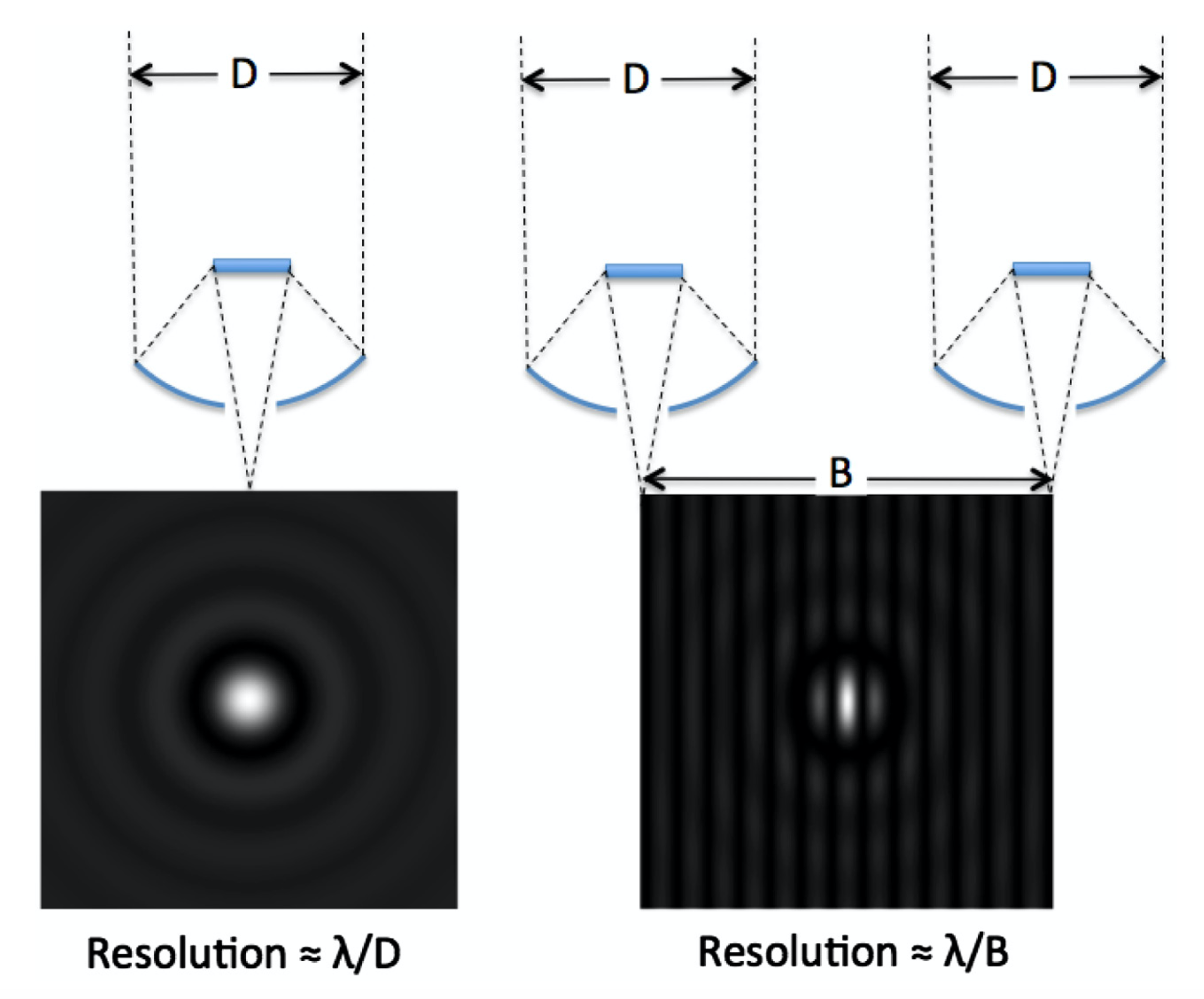 Raw data with N baselines starts to get messy & needs sophistication.

e.g. Fourier transforms.
[Speaker Notes: Need this ahead of ESO Gravity]
University of Sydney has been hugely influential in stellar interferometry
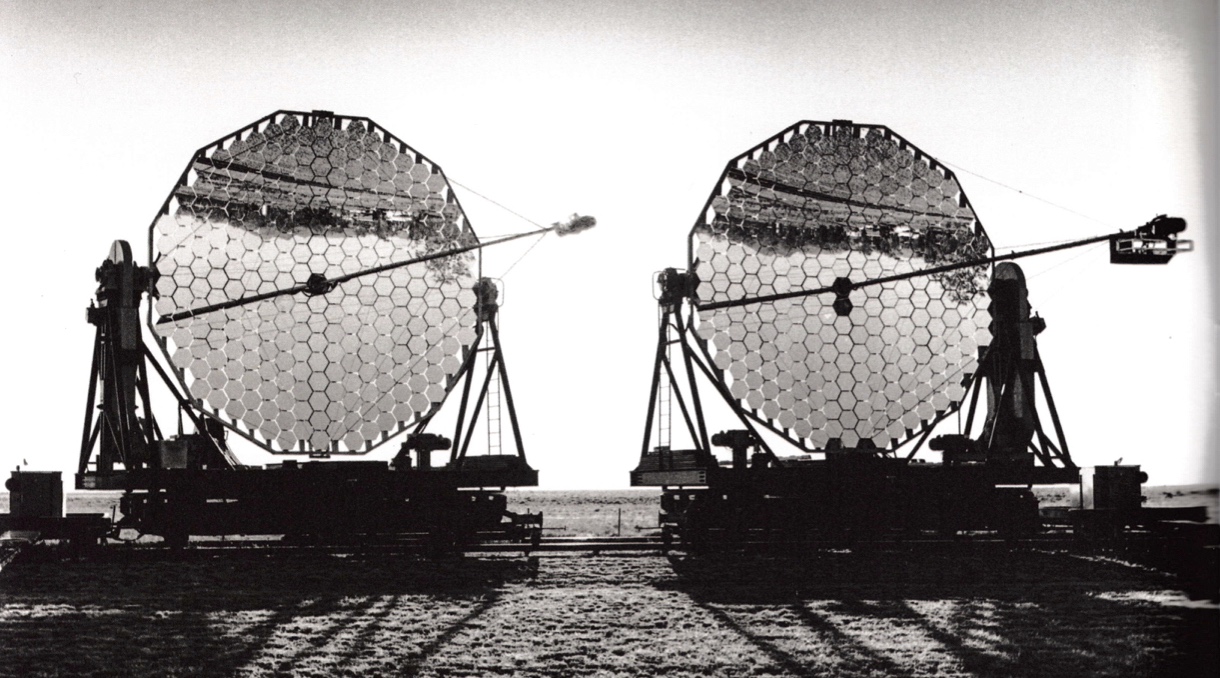 NSII
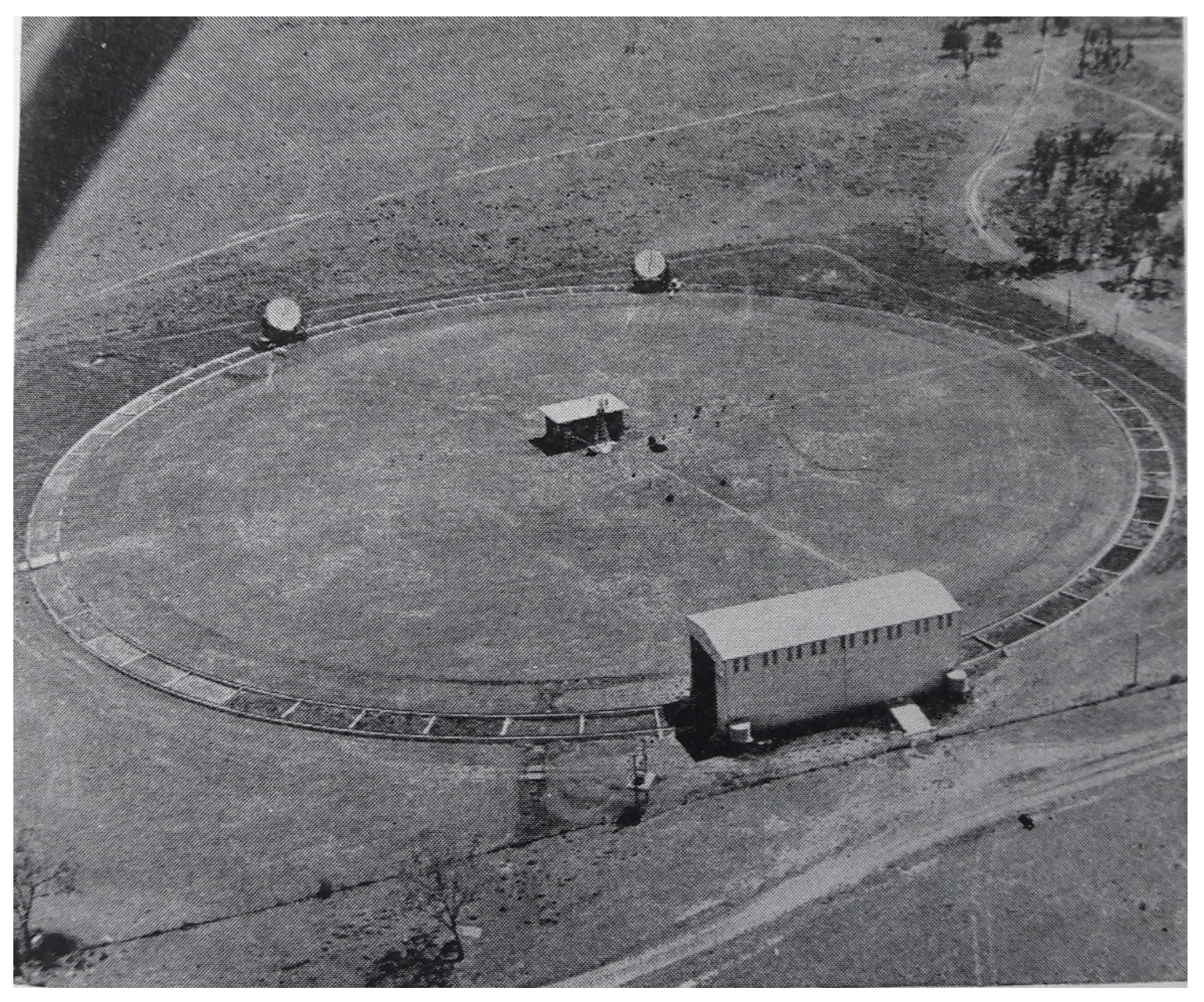 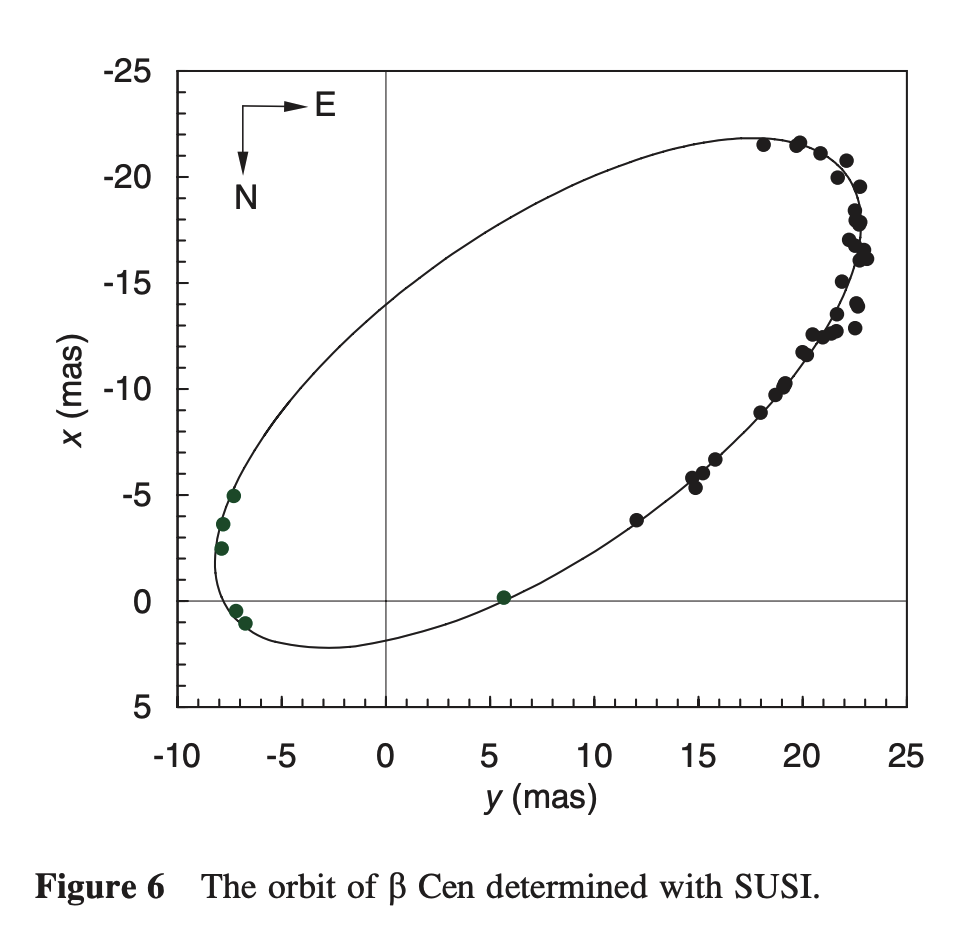 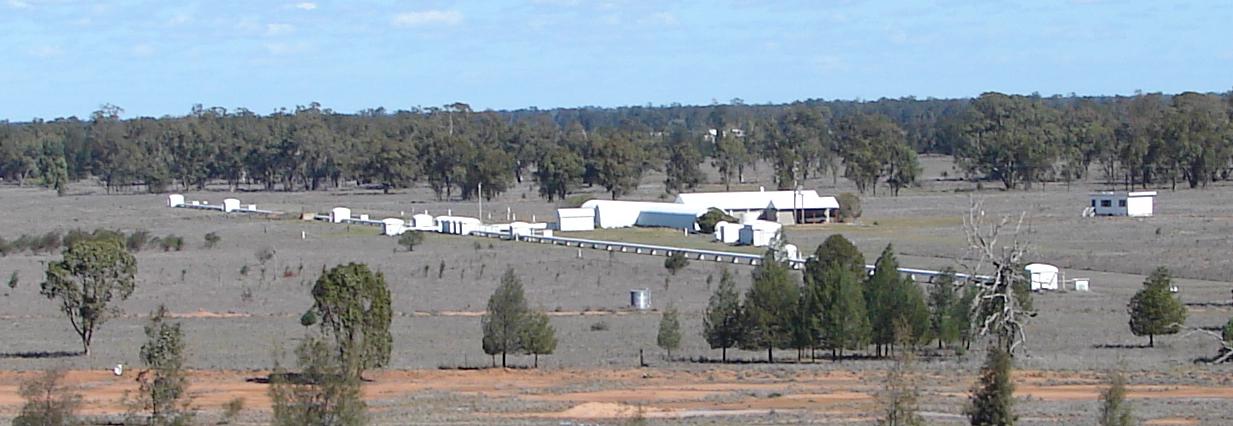 SUSI
[Speaker Notes: Also in radio interferometry, HBT should have got Nobel]
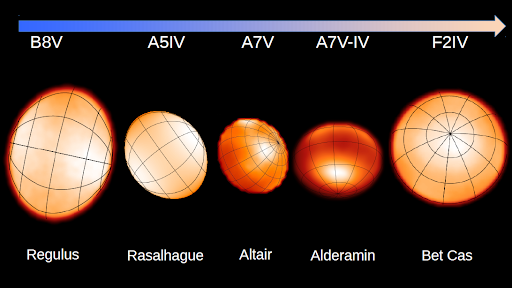 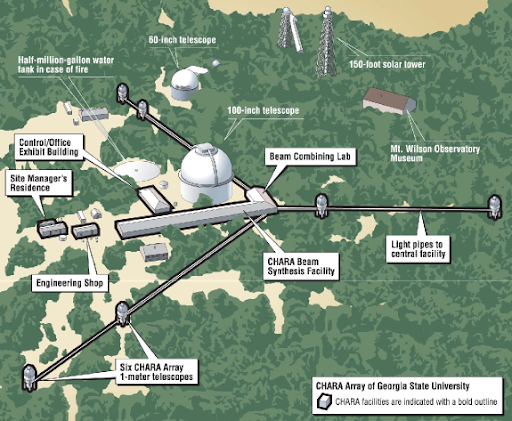 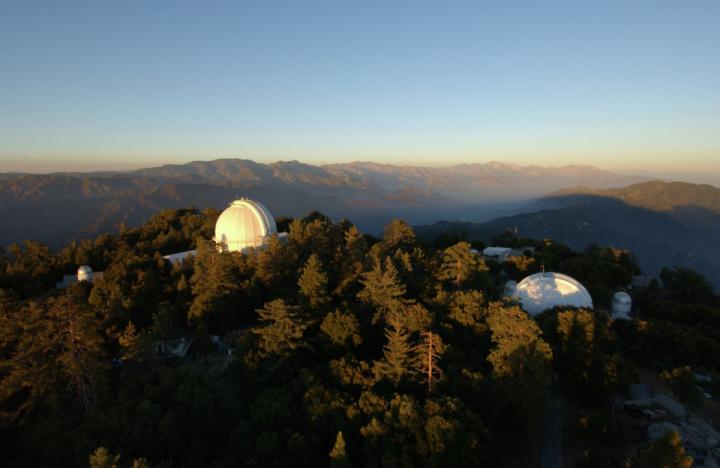 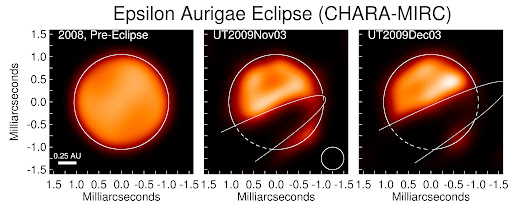 [Speaker Notes: Veritasium: https://www.youtube.com/watch?v=Iuv6hY6zsd0]
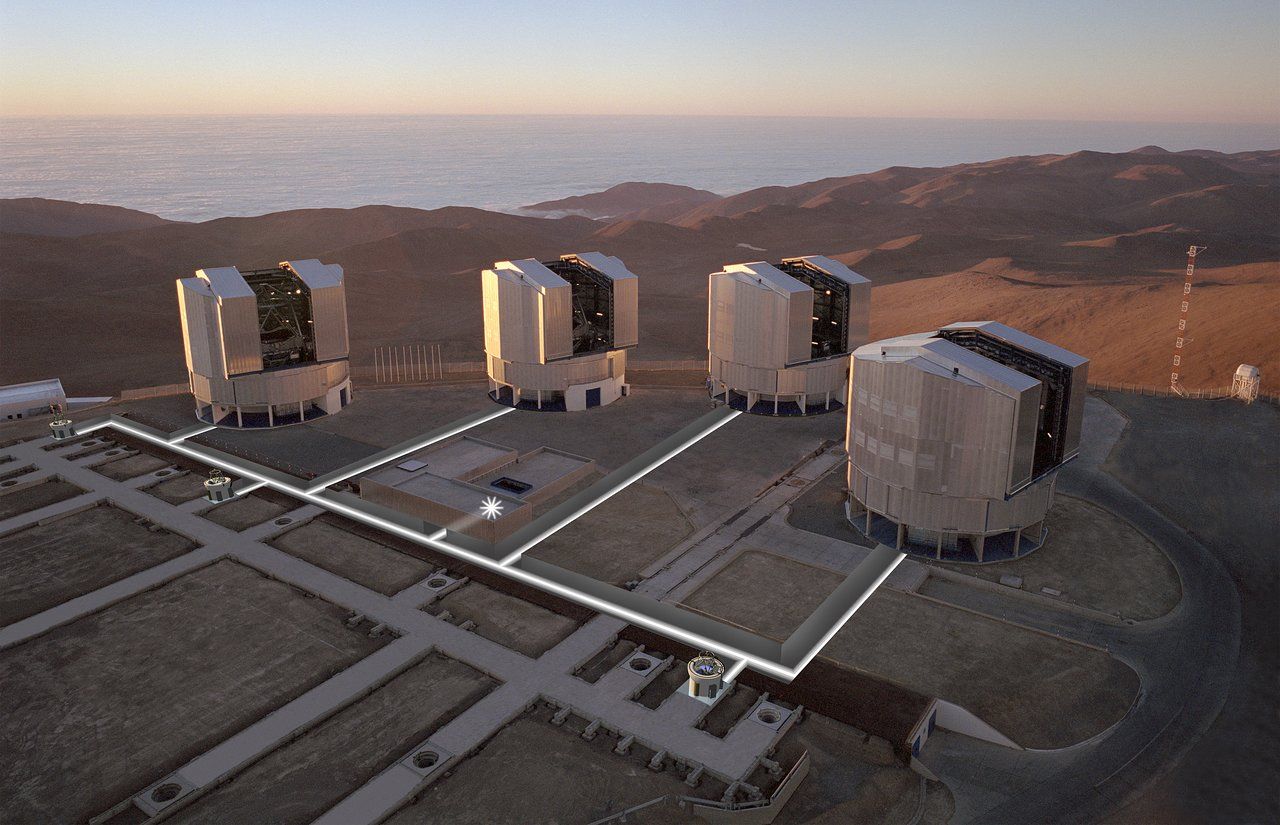 ESO Gravity: narrow-angle, phase-reference μ-arcsec astrometry
(builds on remarkable history: SUSI @ Sydney, CHARA, AMBER/MIDI/VINCI @ VLTi)
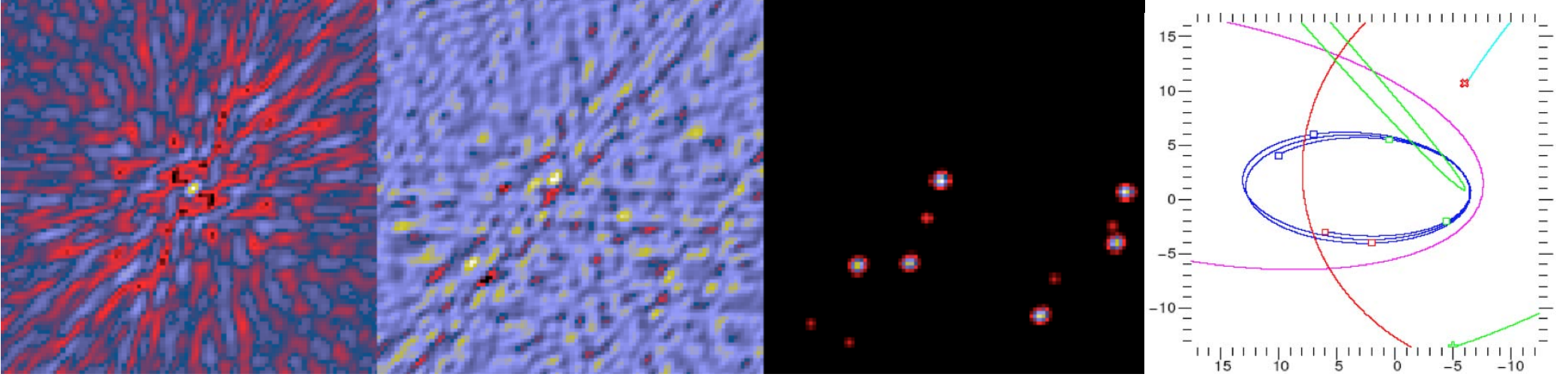 ESO VLT @ Chile
[Speaker Notes: Veritasium: https://www.youtube.com/watch?v=Iuv6hY6zsd0]
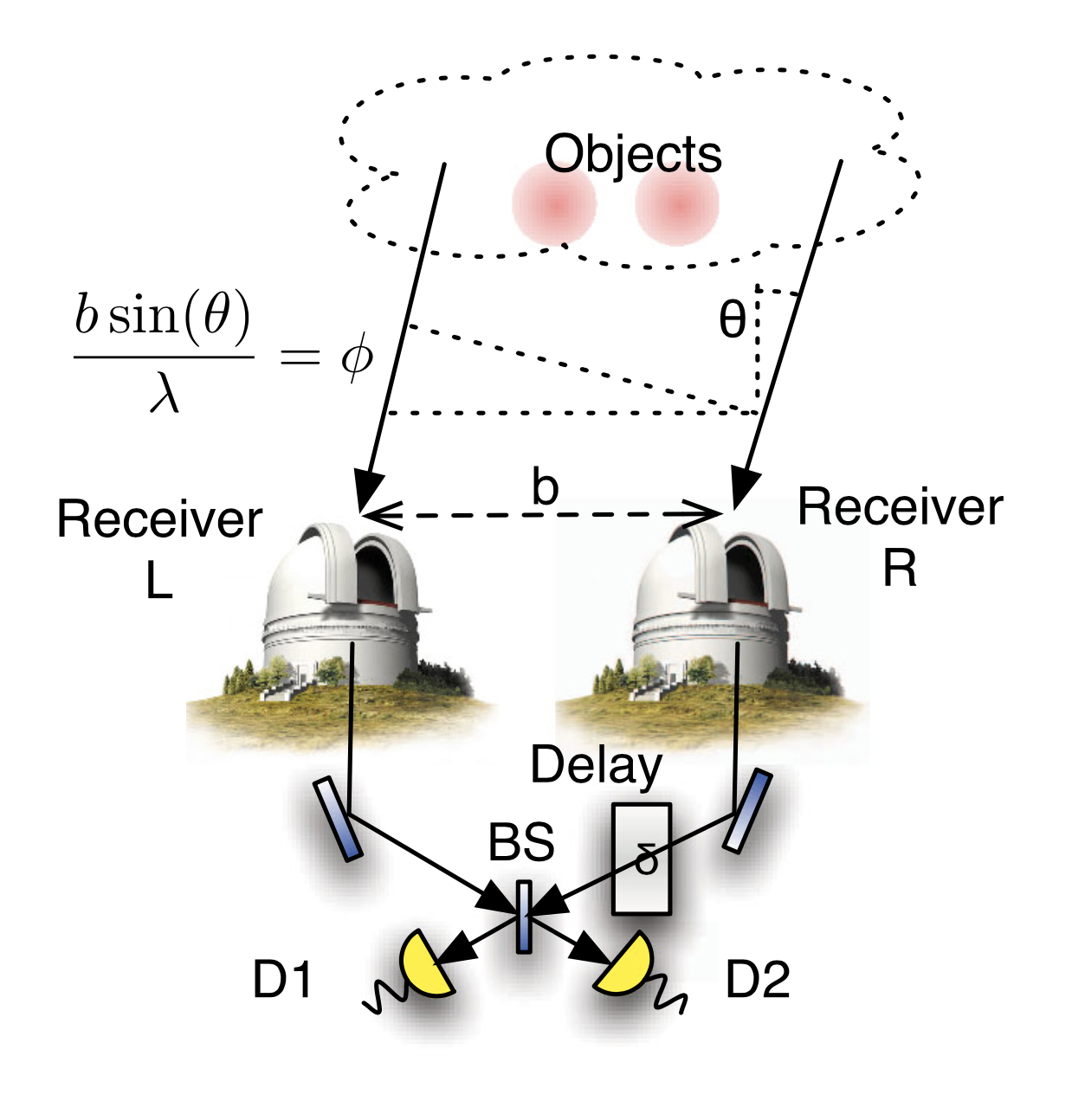 Interferometers have long used conventional networks to connect telescopes.

Gottesman et al (2012) considered the benefits of a quantum network – the key idea was to achieve YS interferference with individual photons. 

We must not know which telescope the photons come from if we are to maintain a coherent quantum (photonic) state.
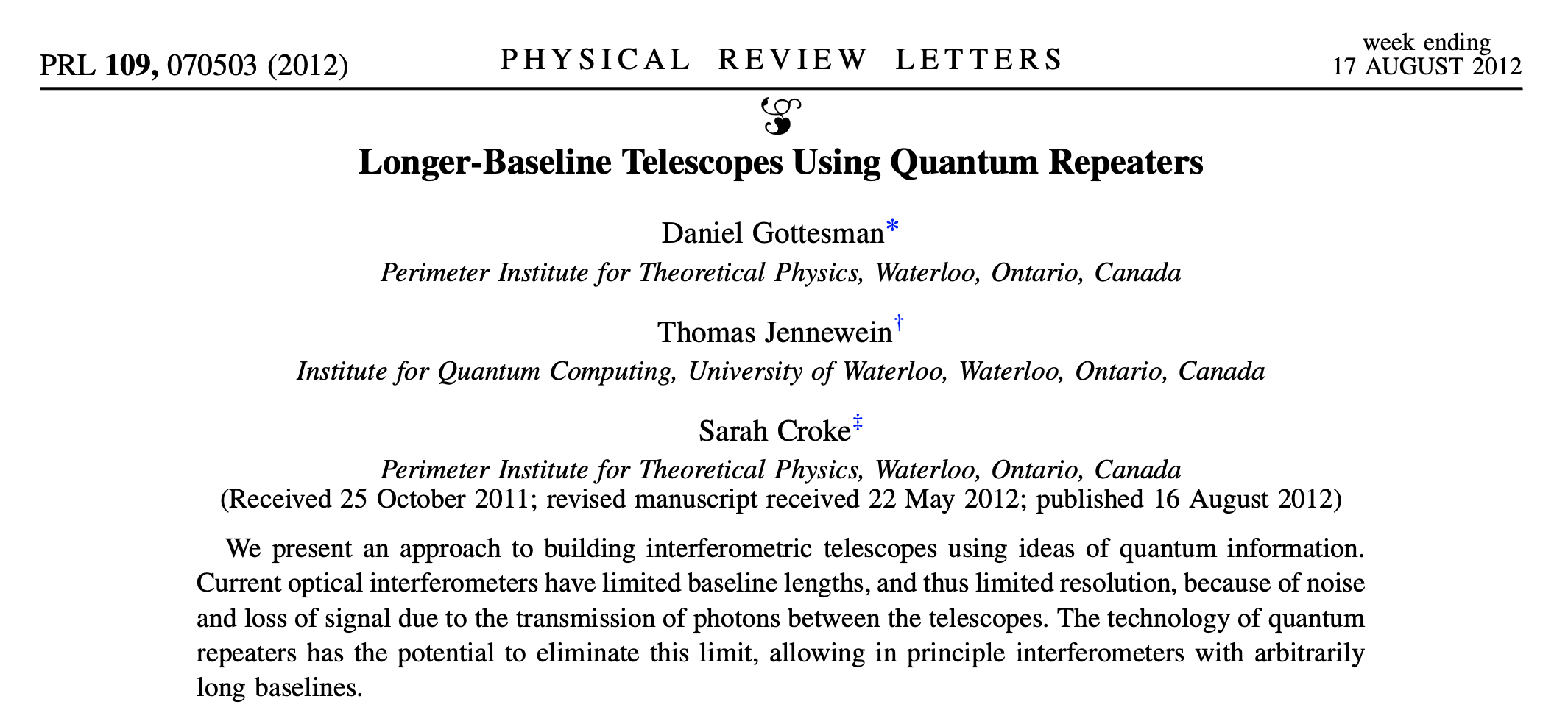 They considered the use of an entangled photon source to “connect” the output of two telescopes.

The “signal” is not  the number of photons at the detectors, but the correlation between which L and R detector clicks.

If we can show 2 photonic events at 2 locations are entangled, then they are synchronized, i.e. in phase.
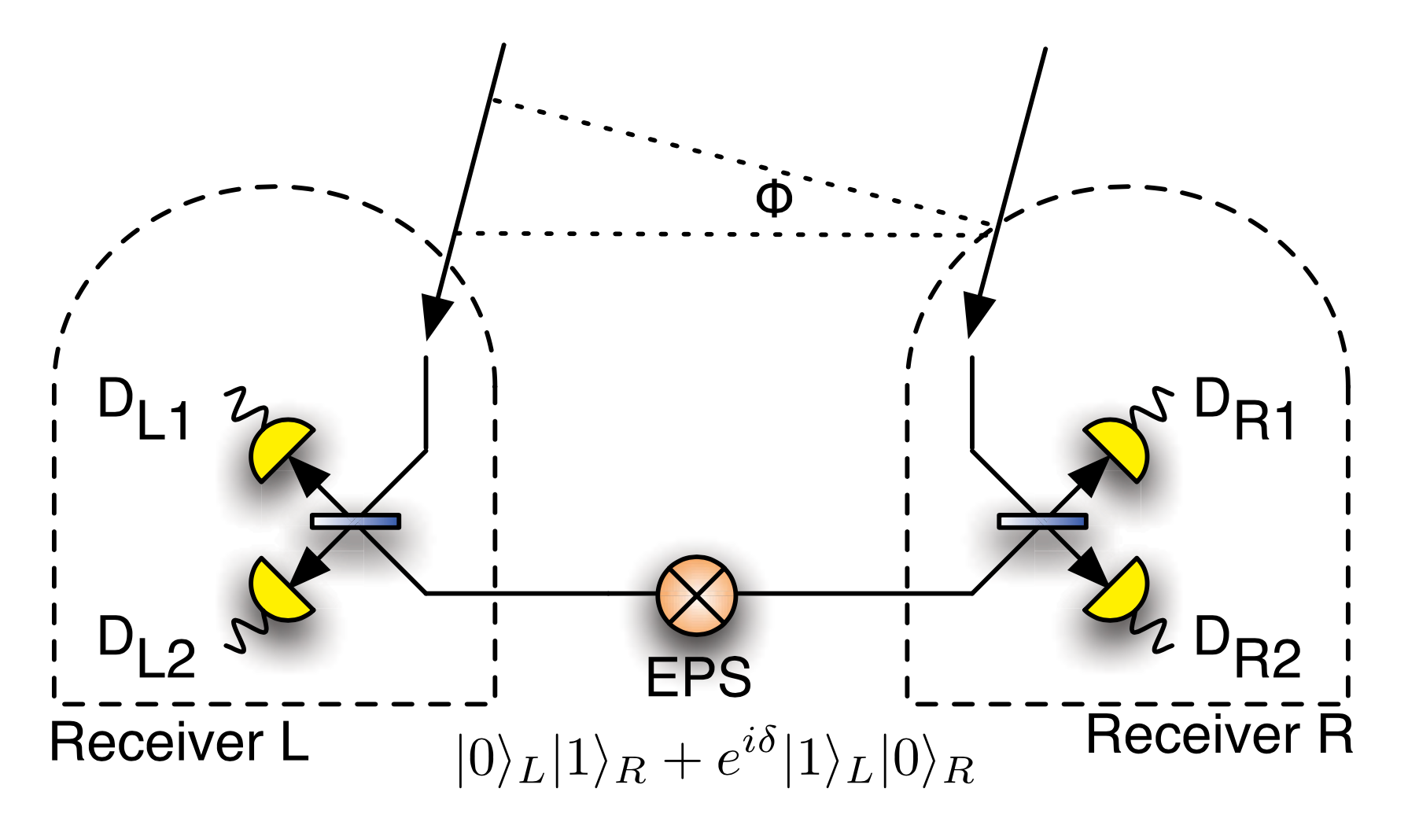 [Speaker Notes: BS is used to prove a Bell inequality – means entangled!!

BS useful because photons are inherently polarized – Hong Ou effect relevant? check]
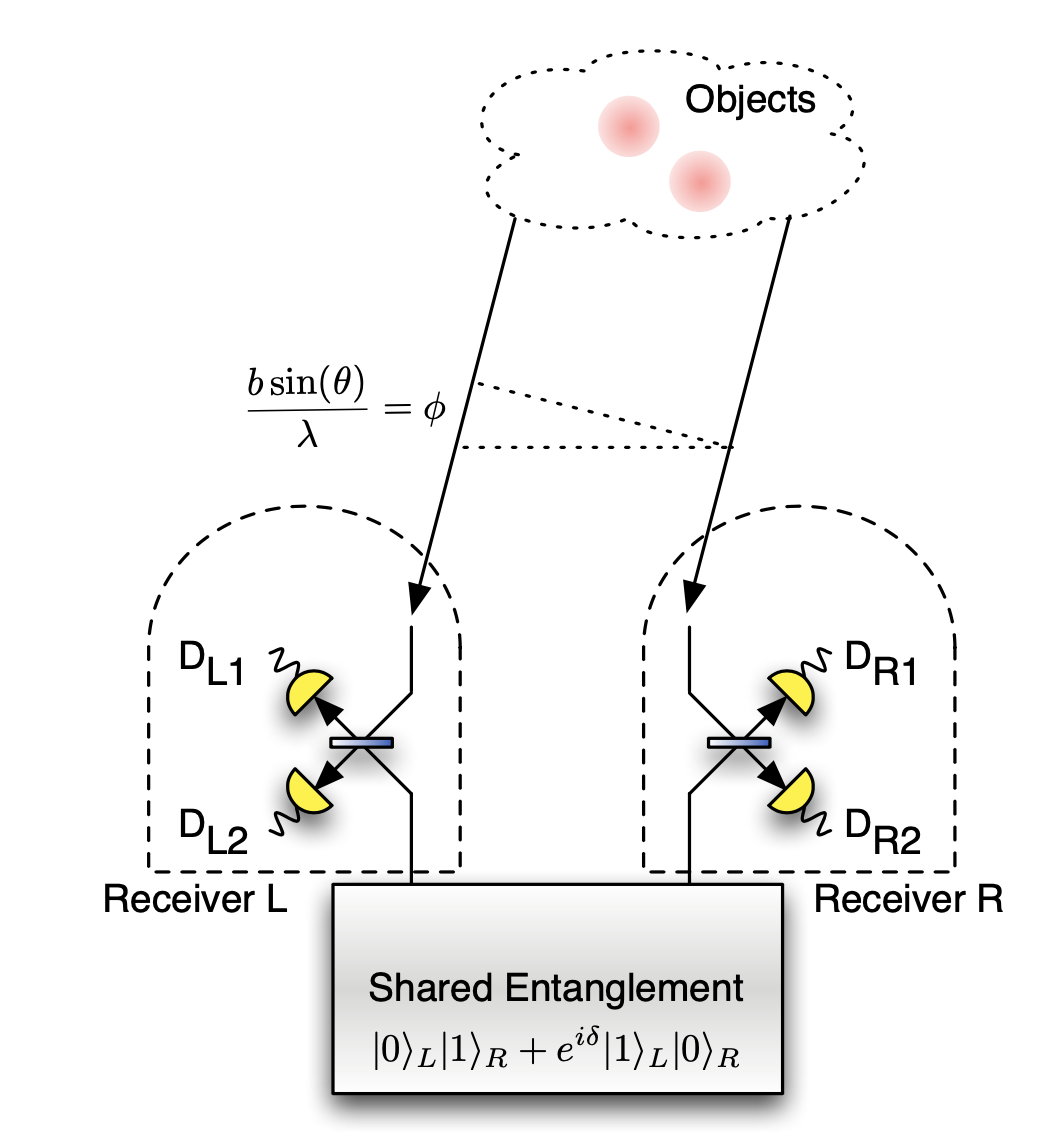 Only the |0⟩|1⟩ and |1⟩|0⟩ quantum states are kept since |1⟩|1⟩ does not maintain the quantum indeterminacy. So we lose half the photons.

One of the quantum states must be from the source, the other from the entangled pair for interference to emerge. 

The beam splitter entangles the science photon with one of the pair, so now both telescopes are entangled, but we don’t know which telescope saw the science photon.

For each “detection,” all of this must take place within a correlation time (mostly due to the turbulent atmosphere). We delay one of the entangled pair to simulate baseline scanning.
[Speaker Notes: AO really helps here since longer correlation times, lower entangled photon rates

don;t need to say polarized here because even unpolarized photons are entangled 
invisibly by their polarization say]
The new idea
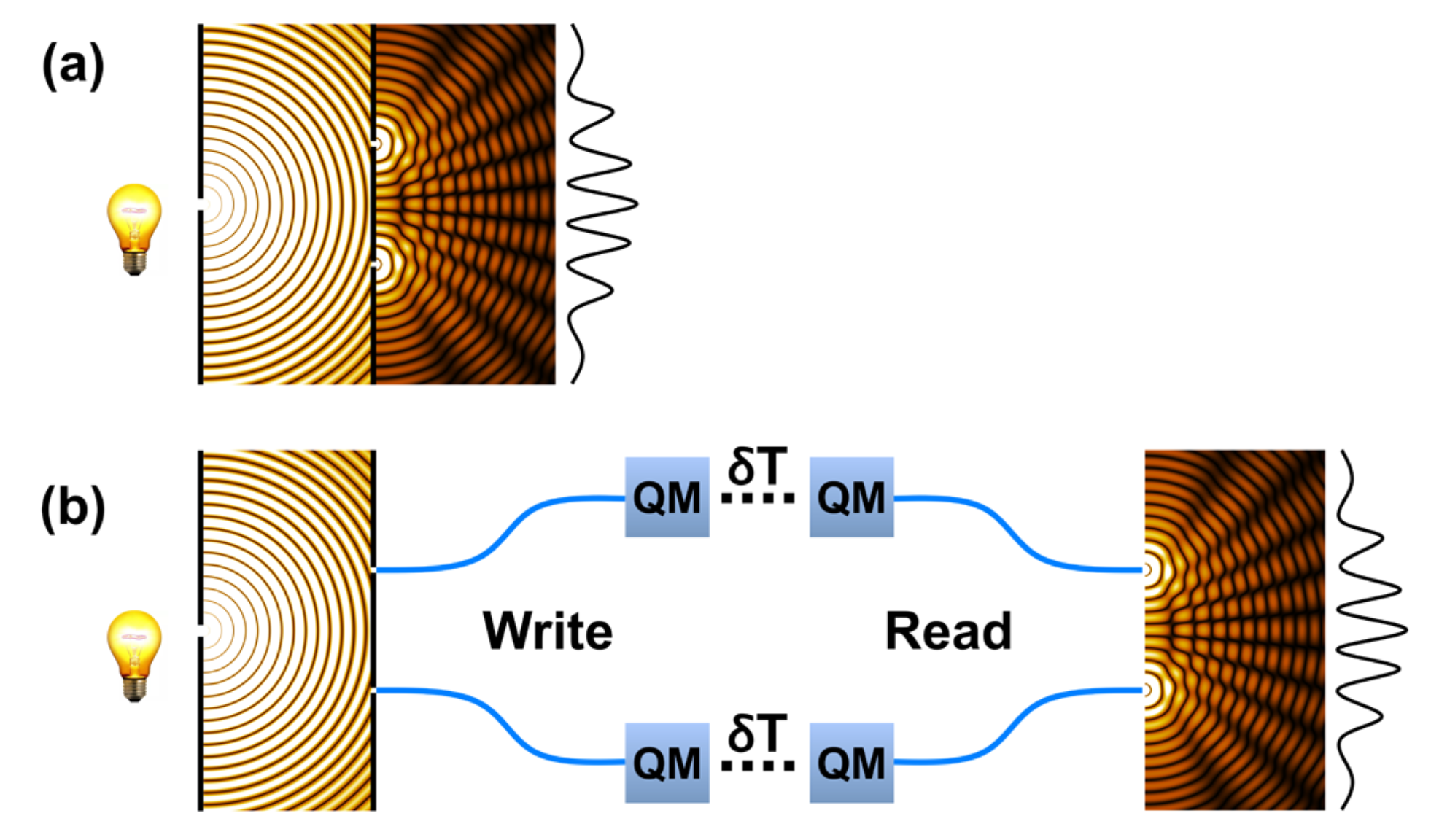 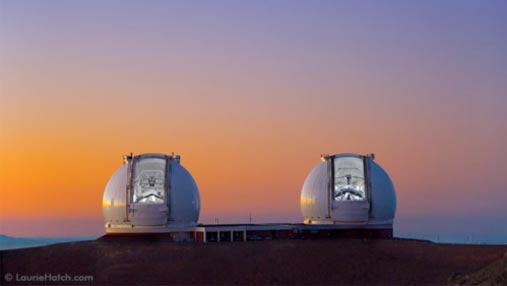 Keck @ Hawaii
Store light from N telescopes into N quantum memories, then bring the memories together and interfere the light in a lab. If the storage time is long enough, we can use telescopes spread across Earth to achieve an opt/IR telescope with B >> 300m, the current record. Then we can produce images with microarcsecond (μas), not milliarcsecond (mas), pixels.
[Speaker Notes: Veritasium: https://www.youtube.com/watch?v=Iuv6hY6zsd0]
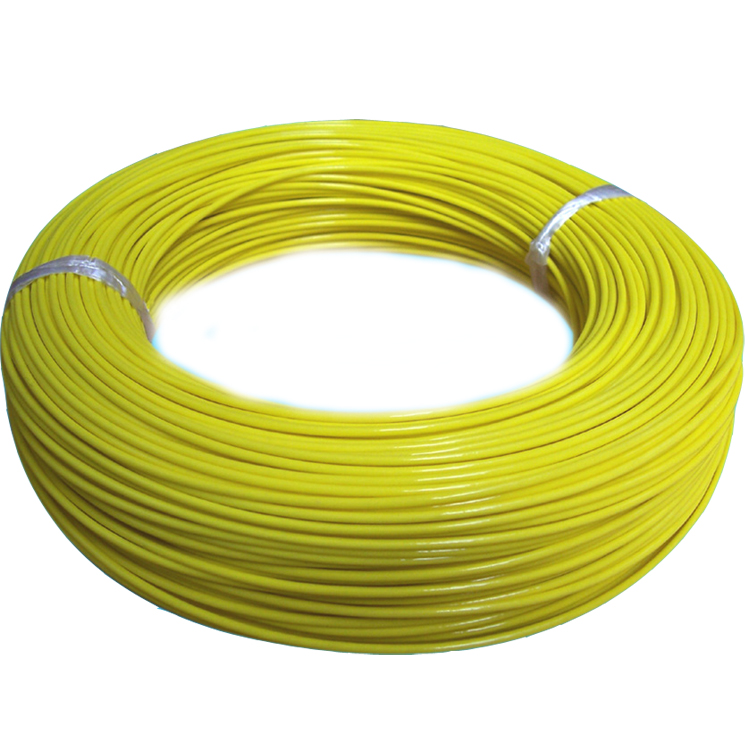 How to trap light ?
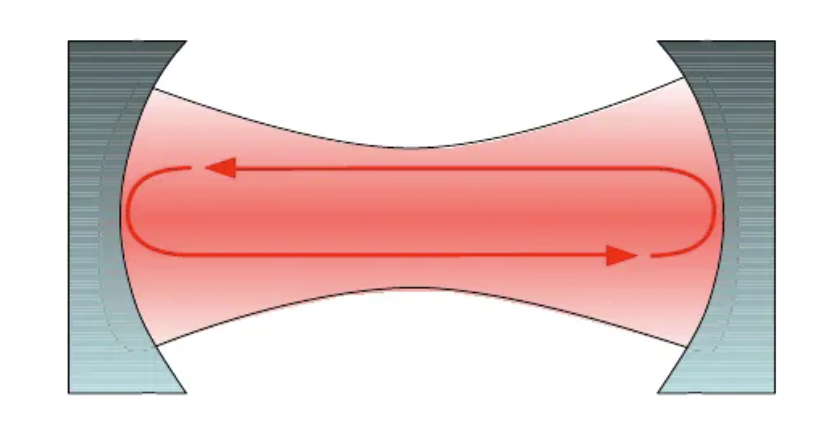 A long optical fibre or a resonant trap would only give you ~1 microsecond storage time, without significant loss.

These are of no use to quantum networks.
[Speaker Notes: Veritasium: https://www.youtube.com/watch?v=Iuv6hY6zsd0]
How to trap coherent light for hours, days, weeks, years ?
The open secret is to couple light to matter.
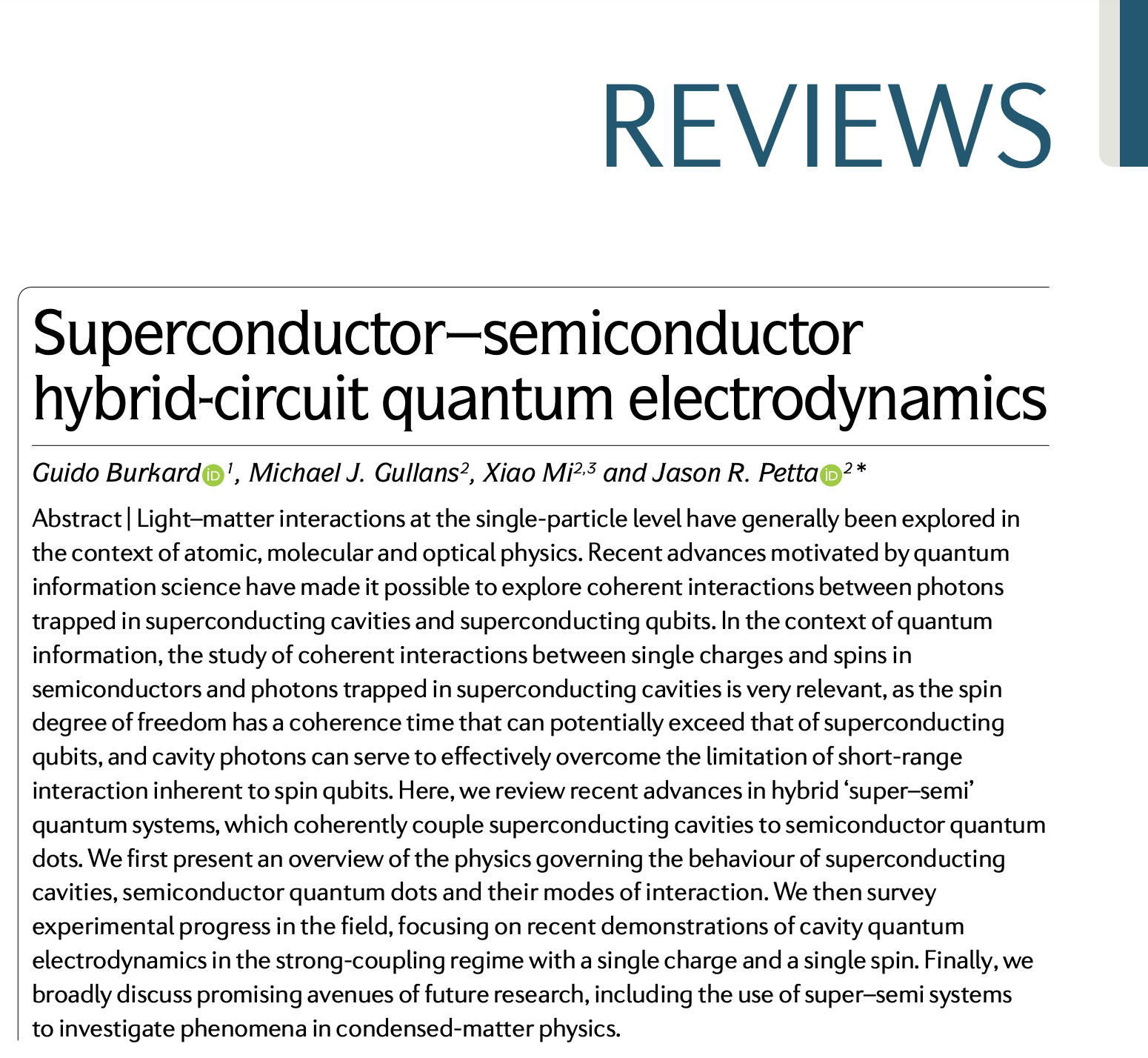 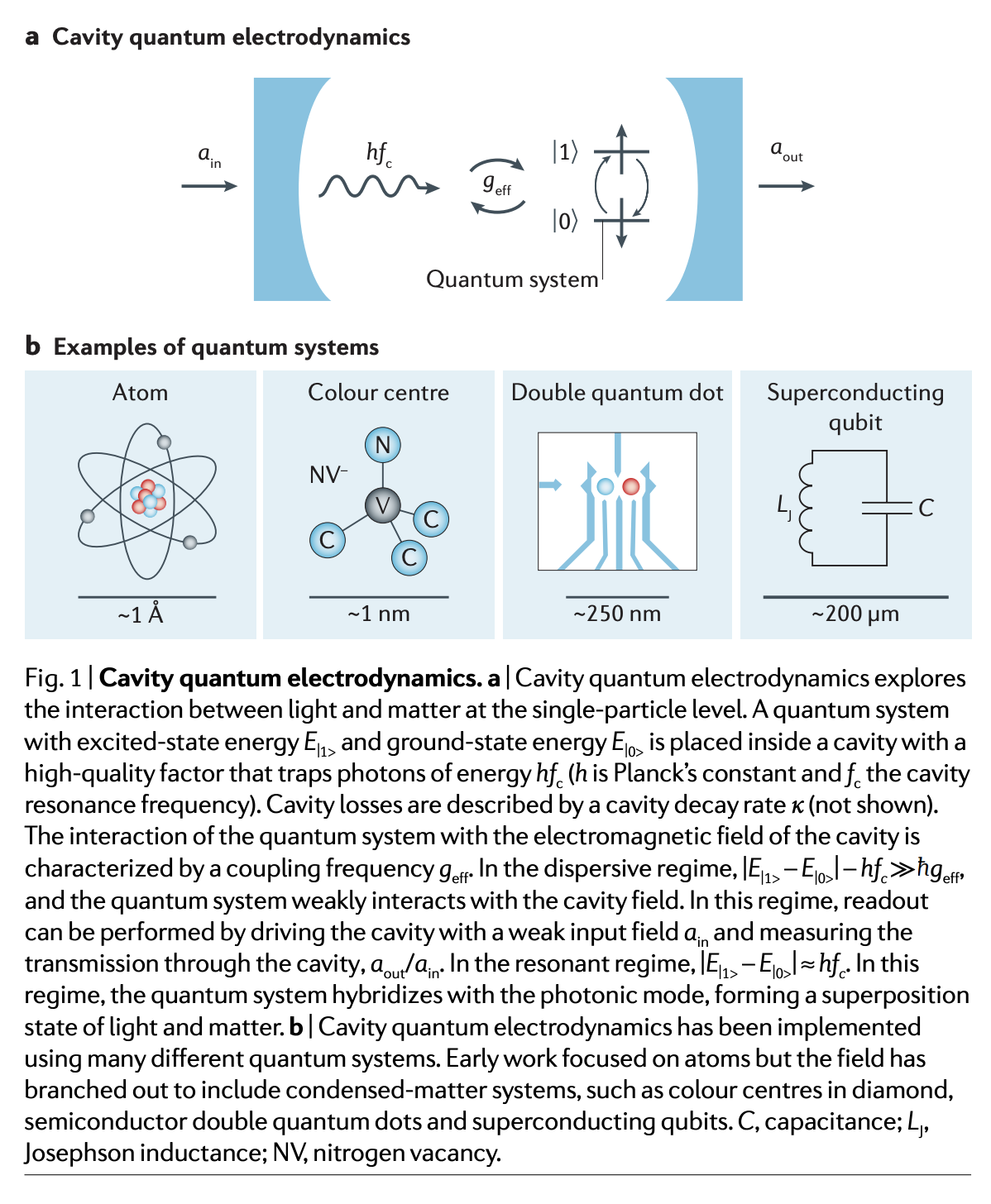 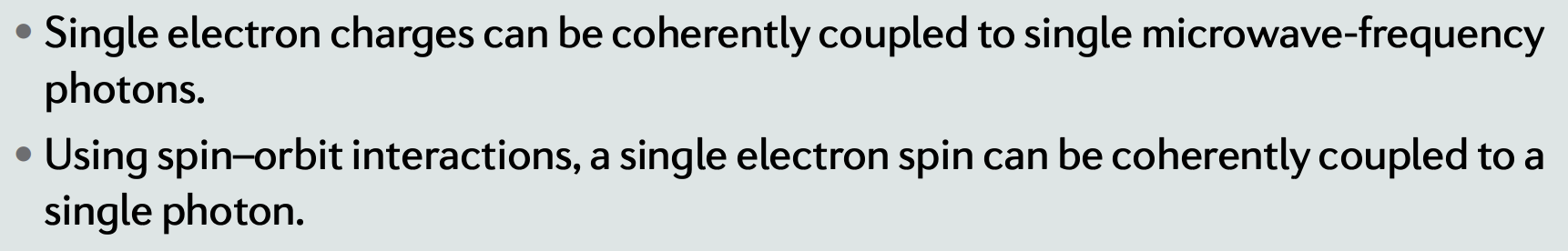 [Speaker Notes: The first sentence is how we control the electrons externally
The second sentence is how we get the atom to store the photonic state

See review – basis of qubits in QCs etc – it’s all about SPIN COHERENCE TIMES !!!]
How to trap coherent photonic states ?
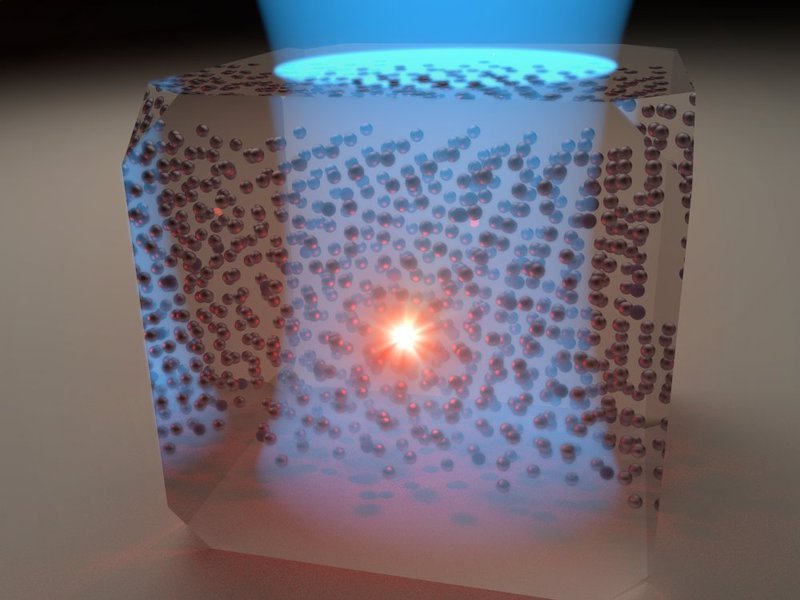 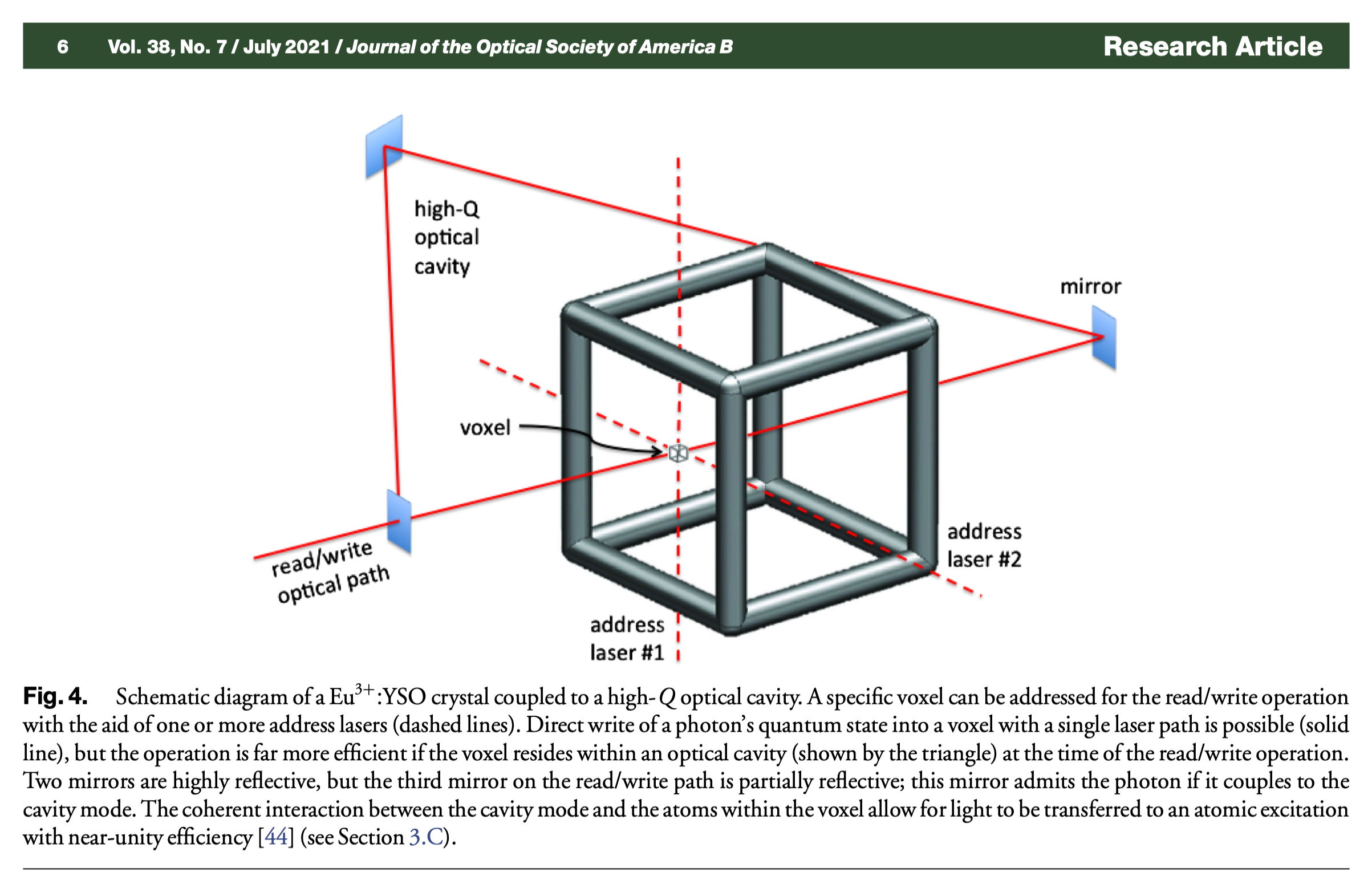 YSO crystal doped with Eu ions kept at sub-kelvin temperatures, lit by one or more lasers.

Prepare billions of Eu atoms in one voxel in coherent, low energy state with external microwave signal and magnetic field.
 
Send in ~1000 photonic states per voxel with optical fibre. Cavity ensures strong interaction with Eu ions. One electron (nuclear spin state) in one Eu ion traps the state, ~100% efficient.

Radio signal is flipped to read out identically.
Longest storage time so far ~ 6 hours.
[Speaker Notes: Yttrium orthosilicate: high efficiency]
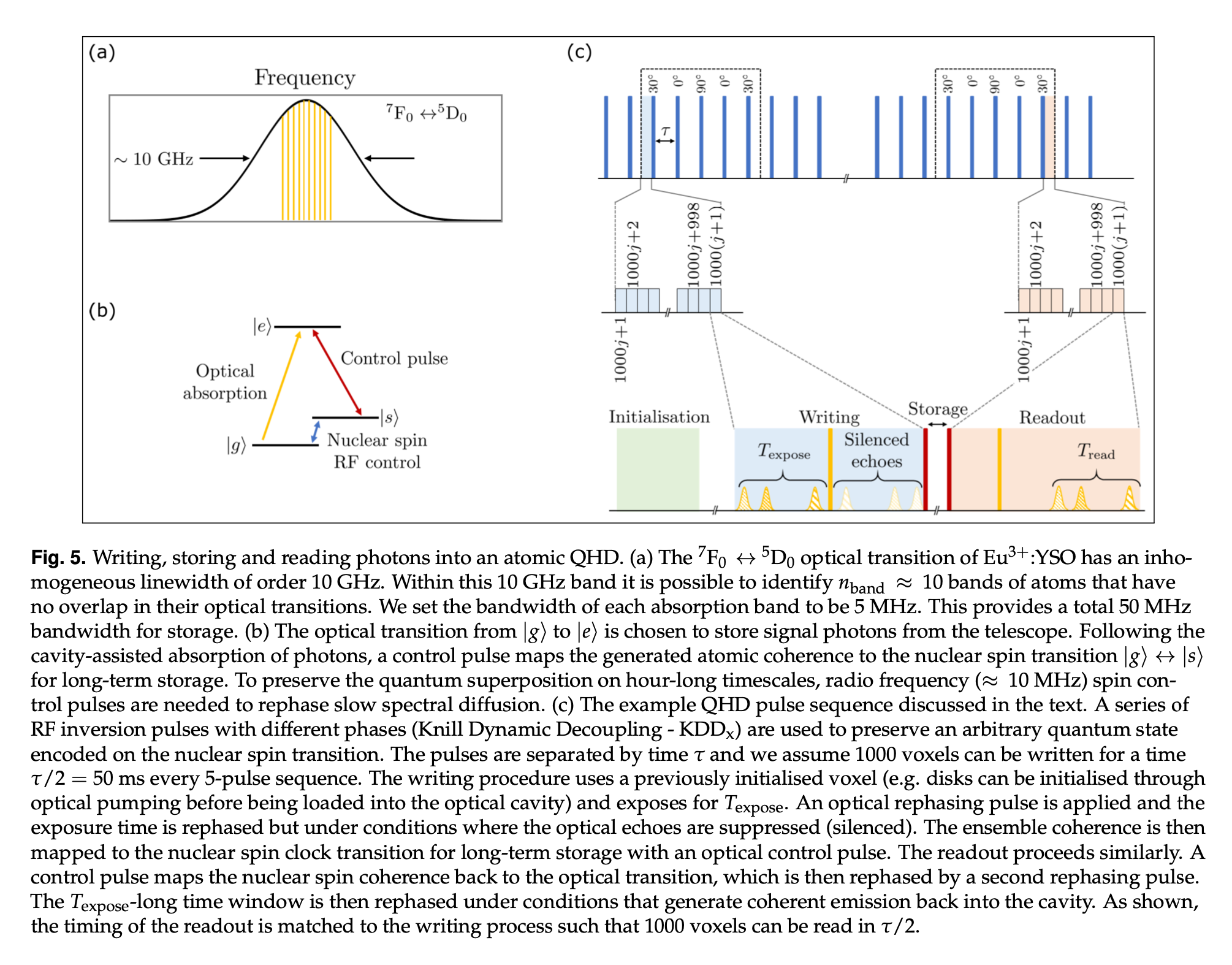 The read-write procedure
is a CQED process, very
technical, experimental.

PhD Ben Field is building
our prototype, all in solid 
state – a portable QHD.
See our paper for introduction.
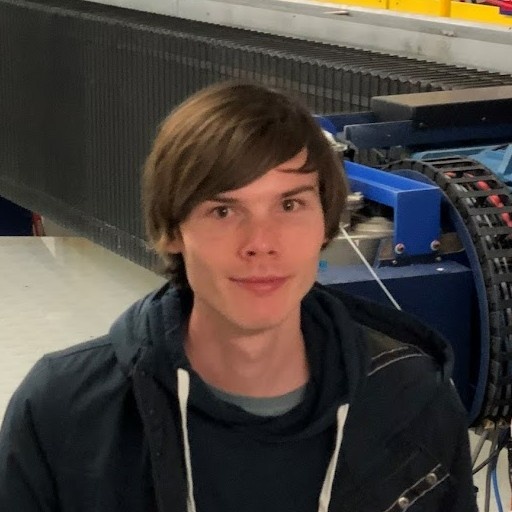 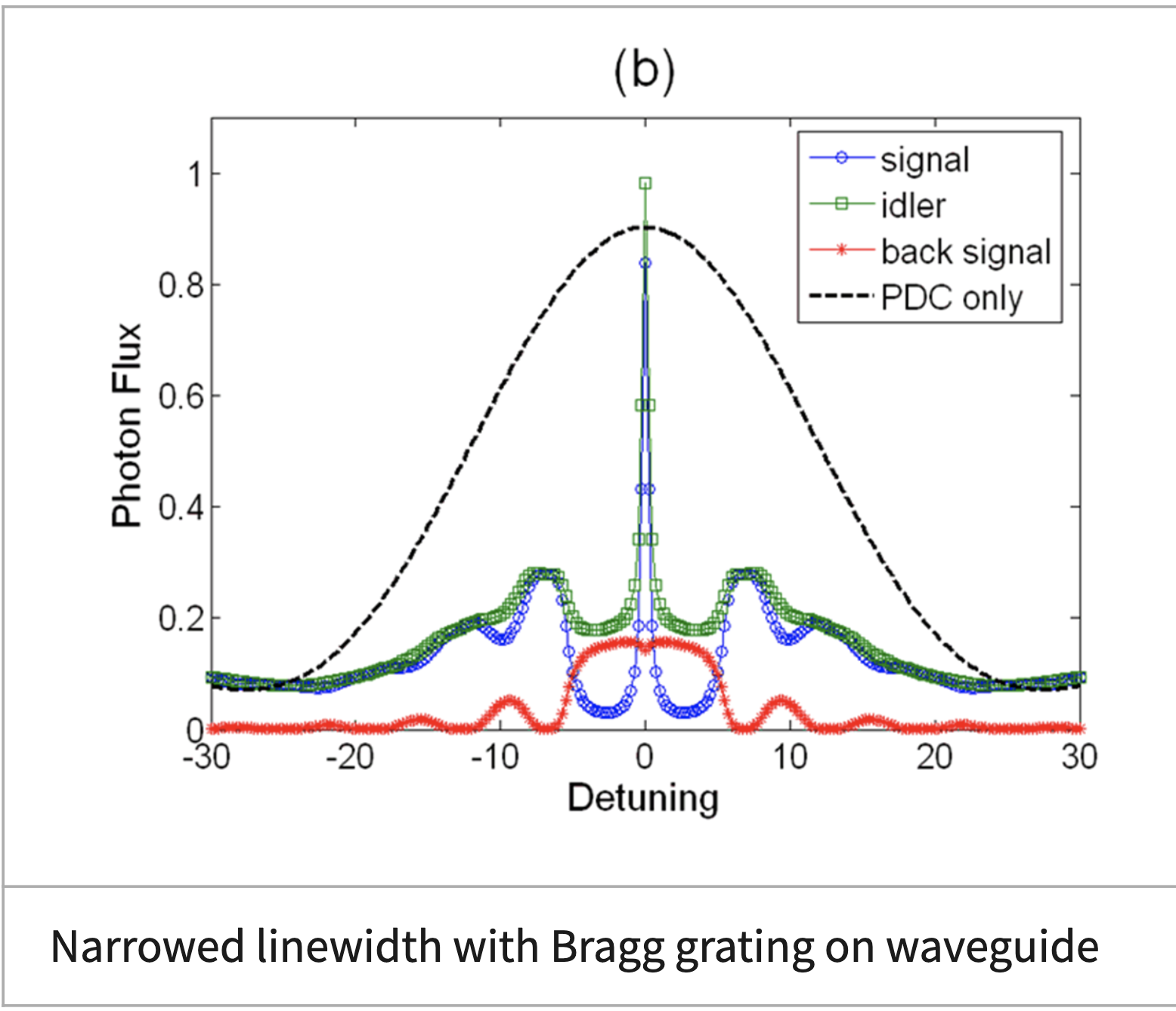 QUANTUM PHOTONICS
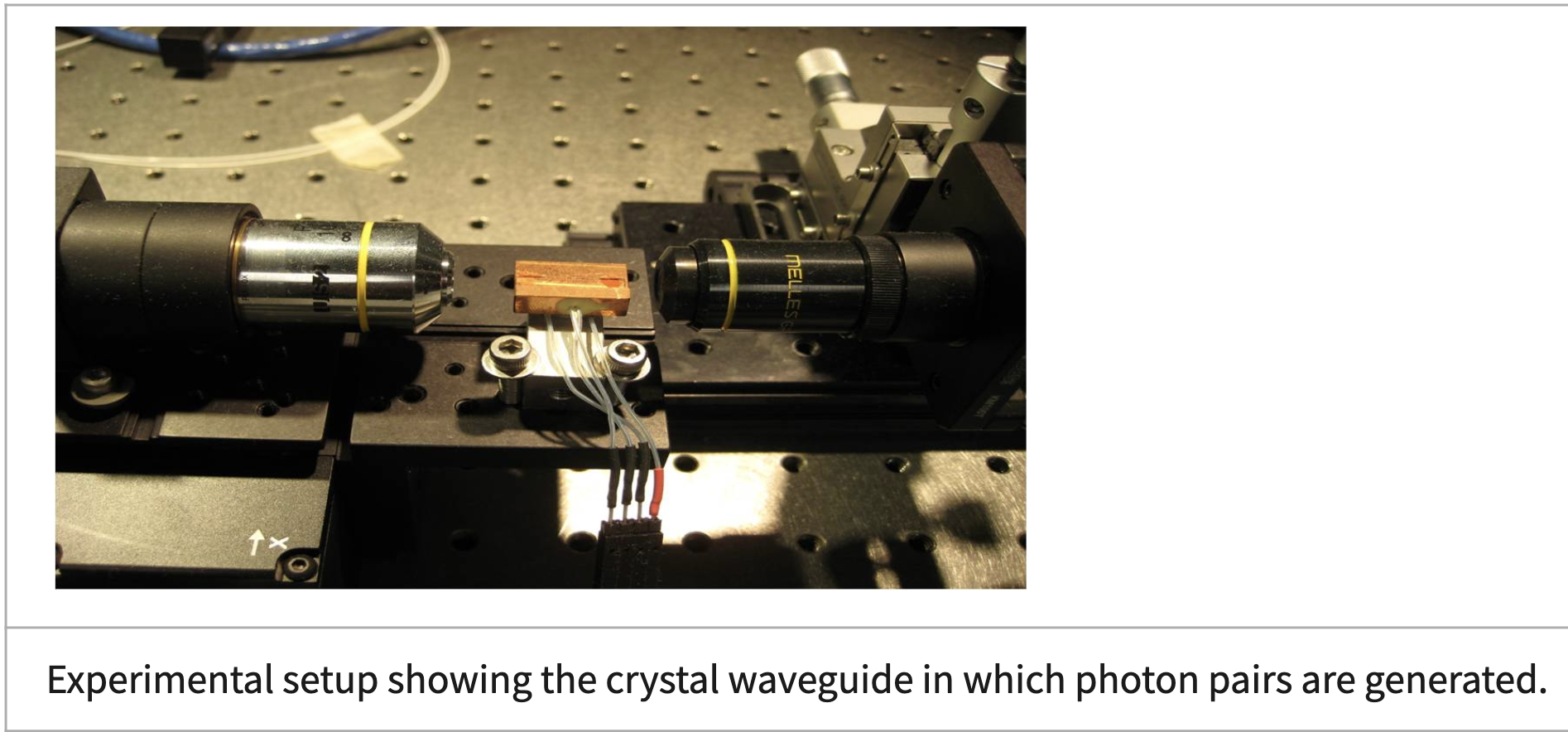 NIST IT
Laboratory
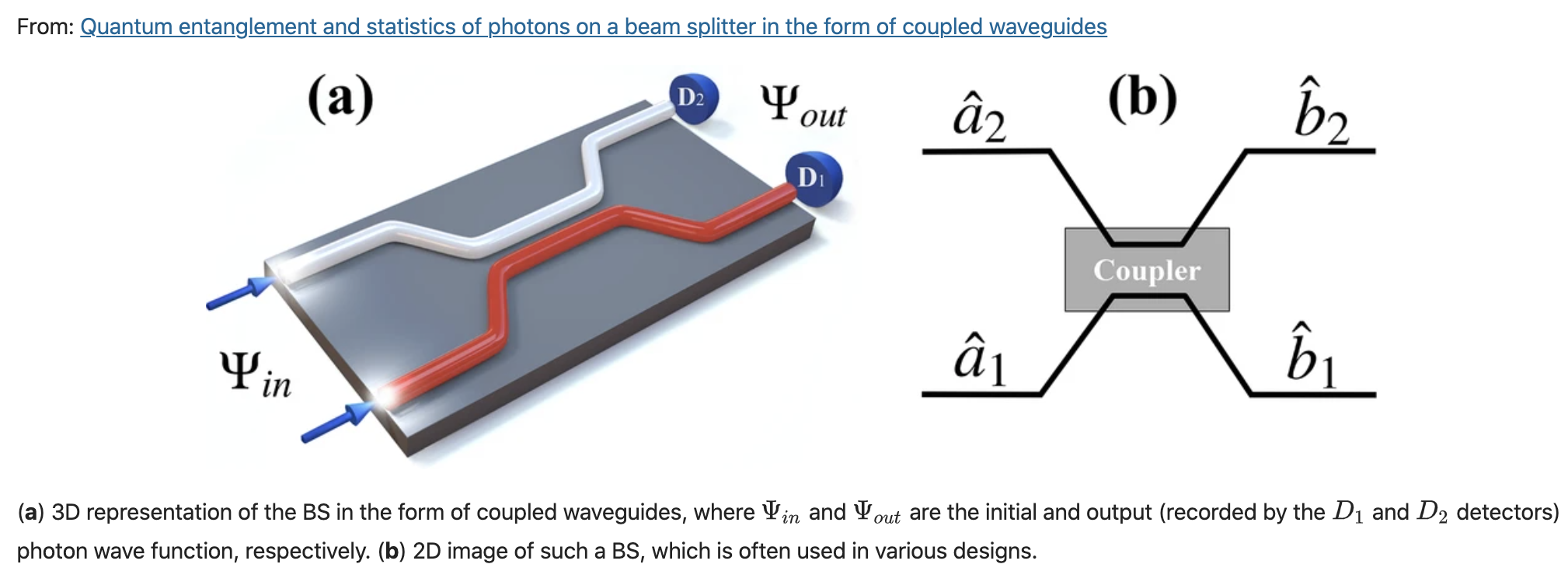 Field et al 2024
Makarov et al 2021
[Speaker Notes: SAIL labs best filters to date!

1. Crystal waveguide entangled photons
2. Backscatter filter since bright sources
3. Beam splitter waveguide and entangle – coupled waveguide]
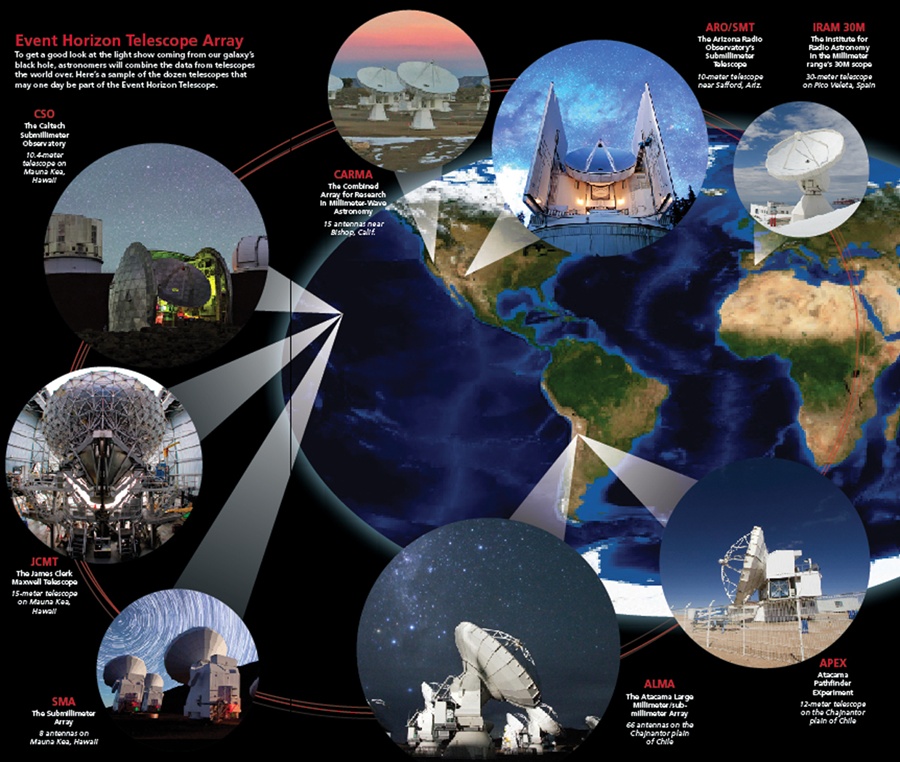 The goal is to build  a mid-IR system
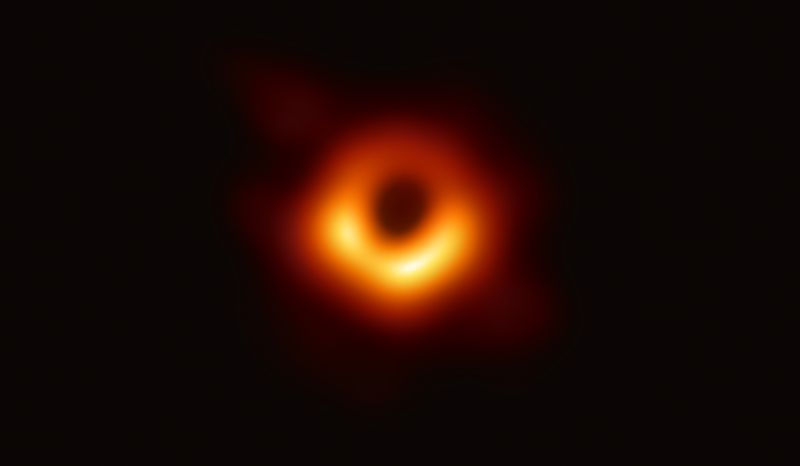 22
[Speaker Notes: Done using VLBI]